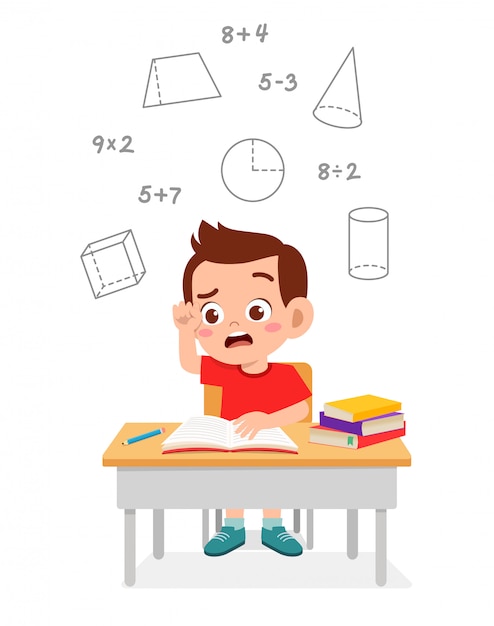 Математика
1 клас
Розділ V. 
Числа 11-20
Урок 92
Обчислення виду 18 – 5
Організація класу
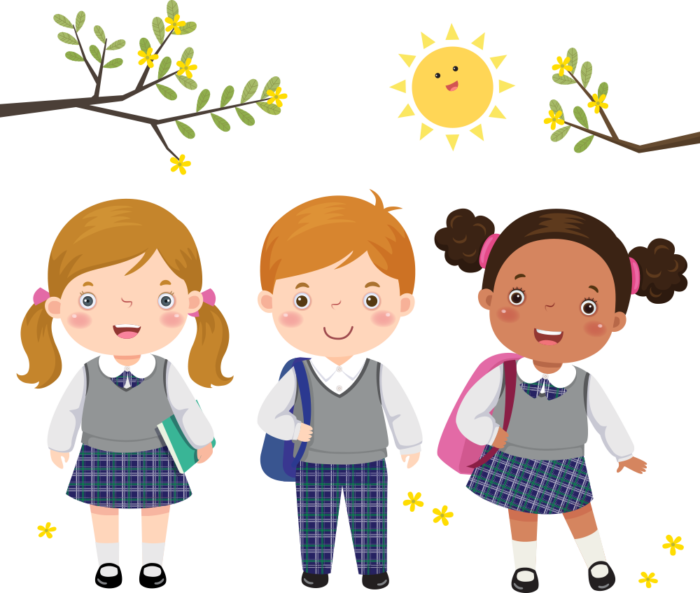 До роботи закликає. 
Не баріться, поспішайте, 
І навчатись починайте.
Любе сонечко ясно світить,
Посилає всім привіти, 
Ніжно гріє і ласкає,
Складання та обчислення виразу
До кожного малюнка склади вираз та обчисли його значення.
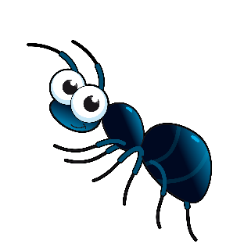 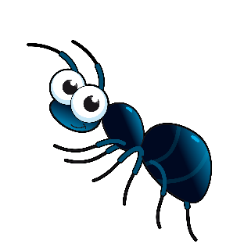 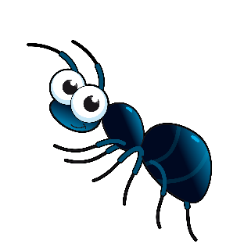 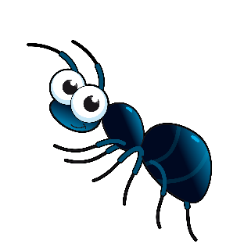 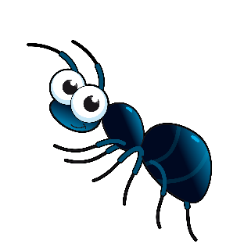 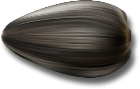 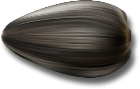 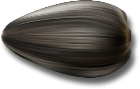 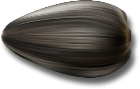 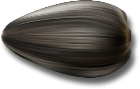 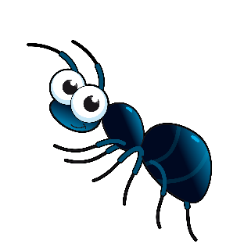 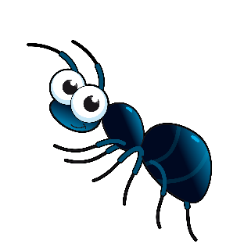 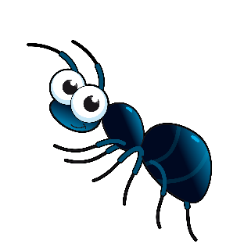 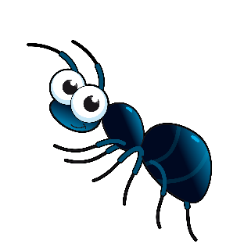 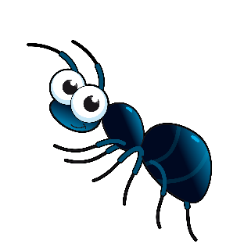 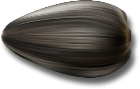 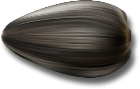 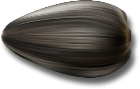 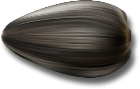 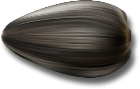 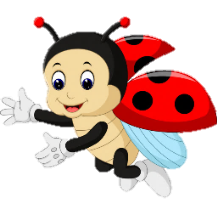 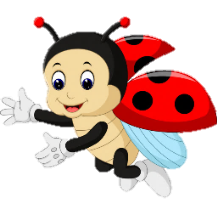 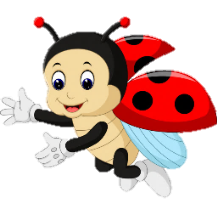 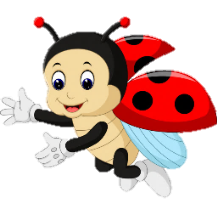 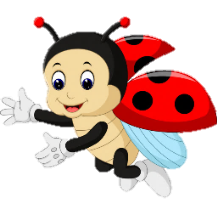 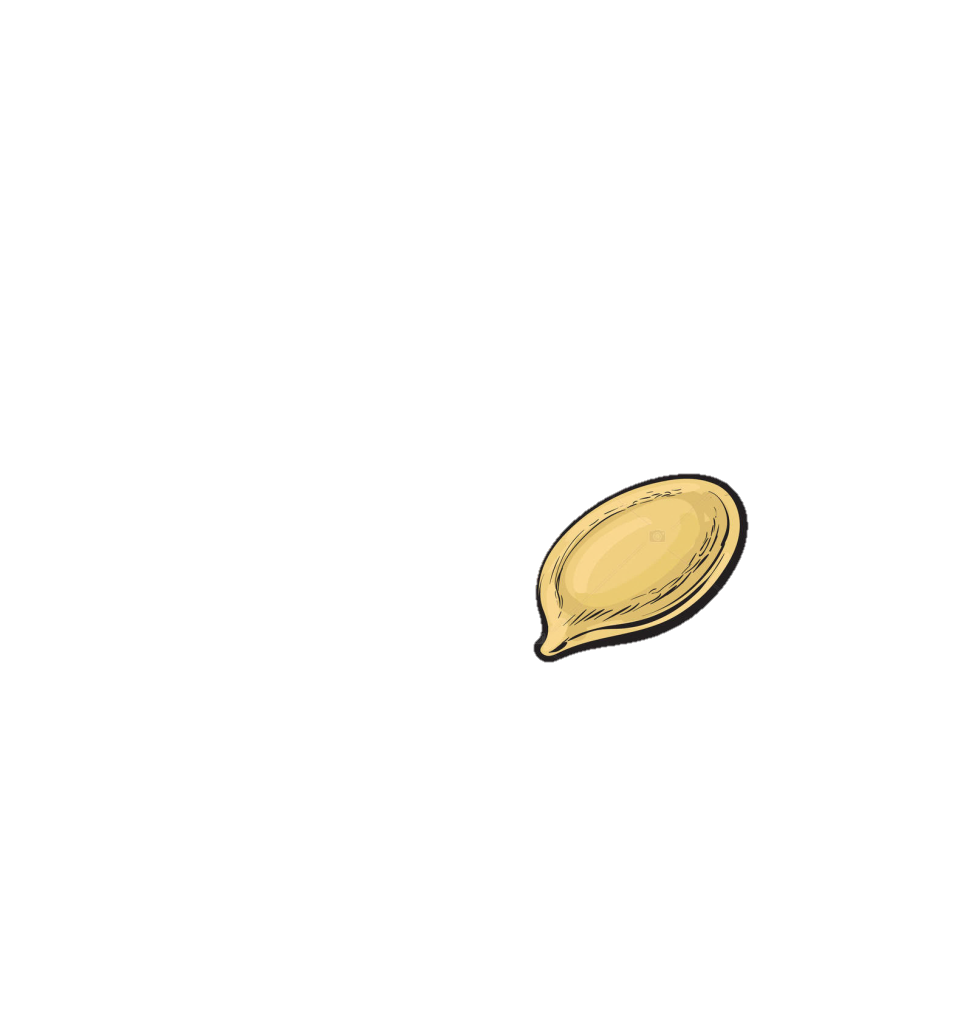 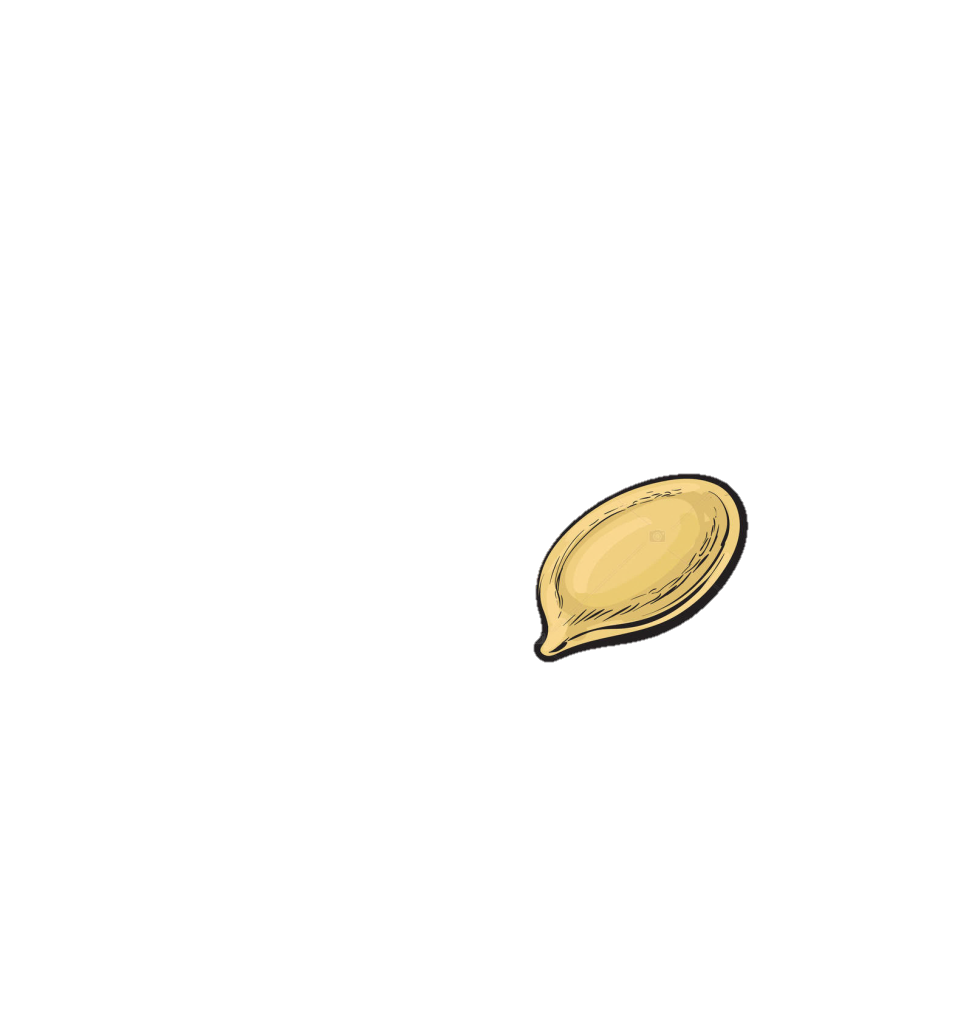 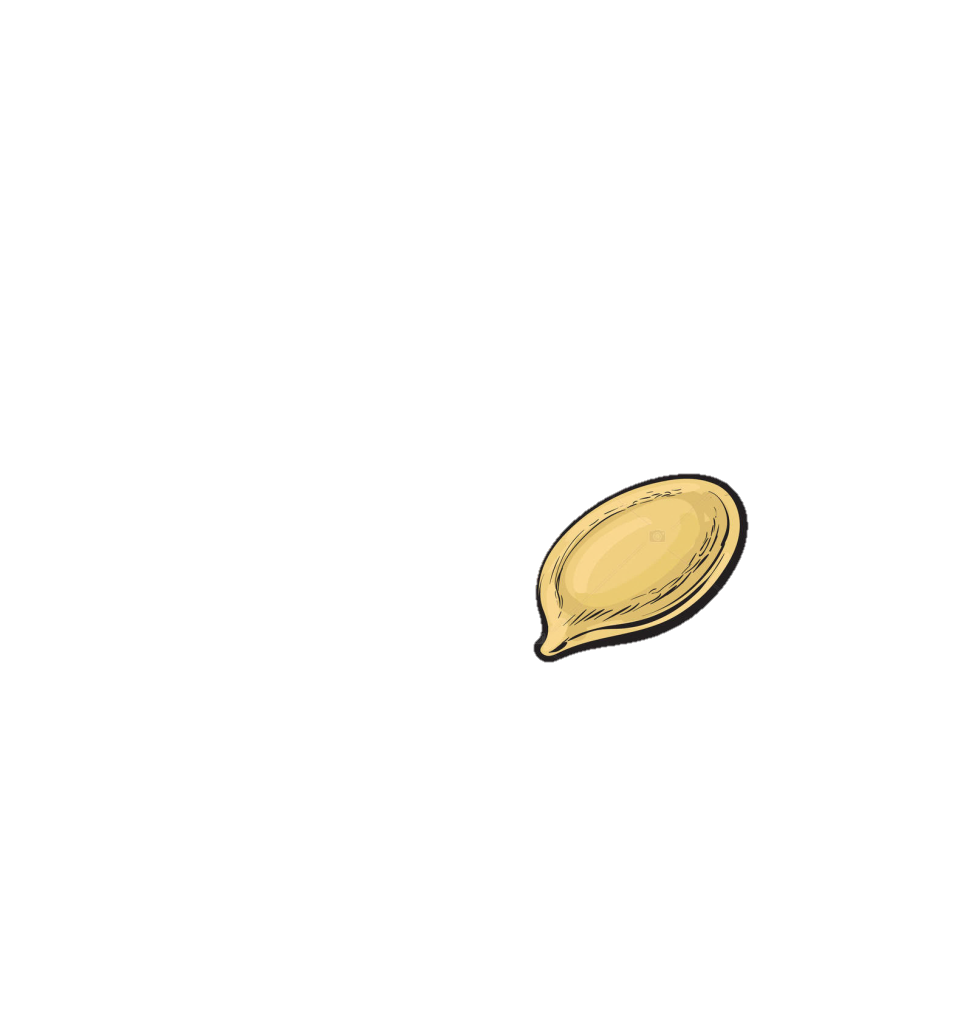 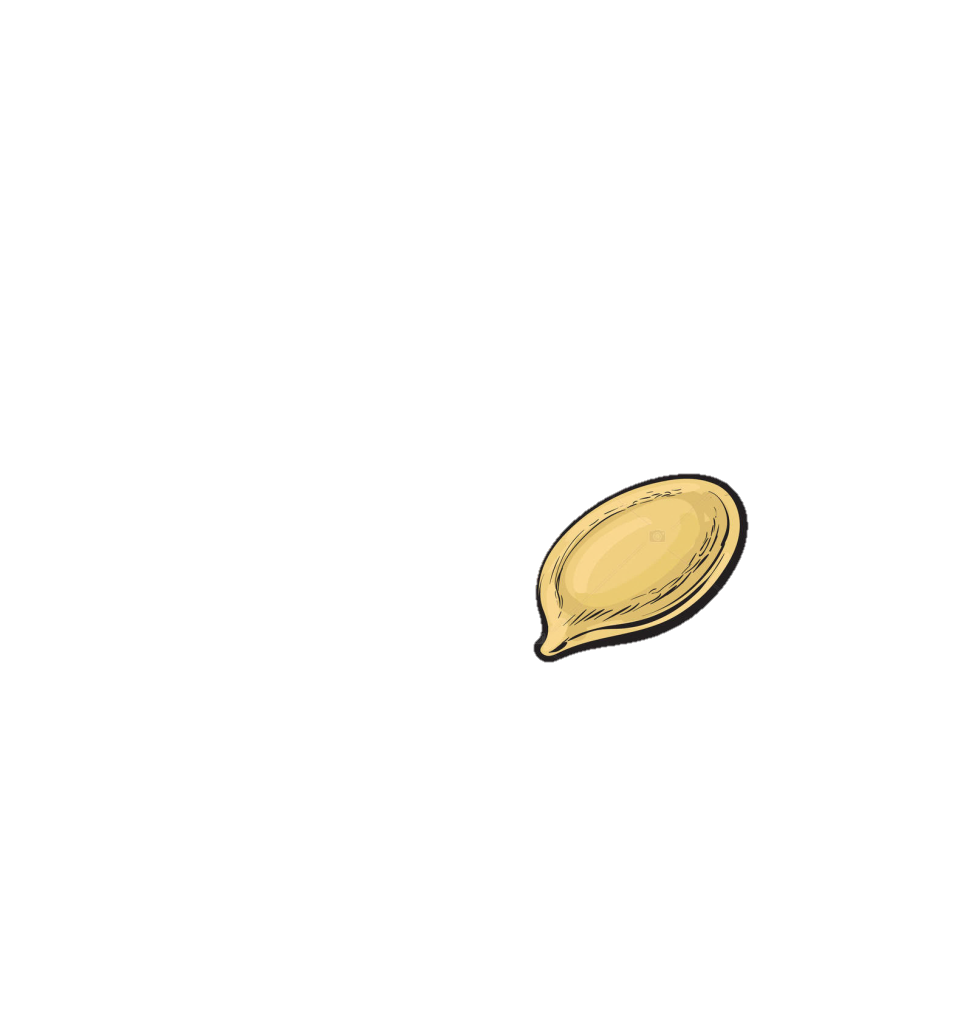 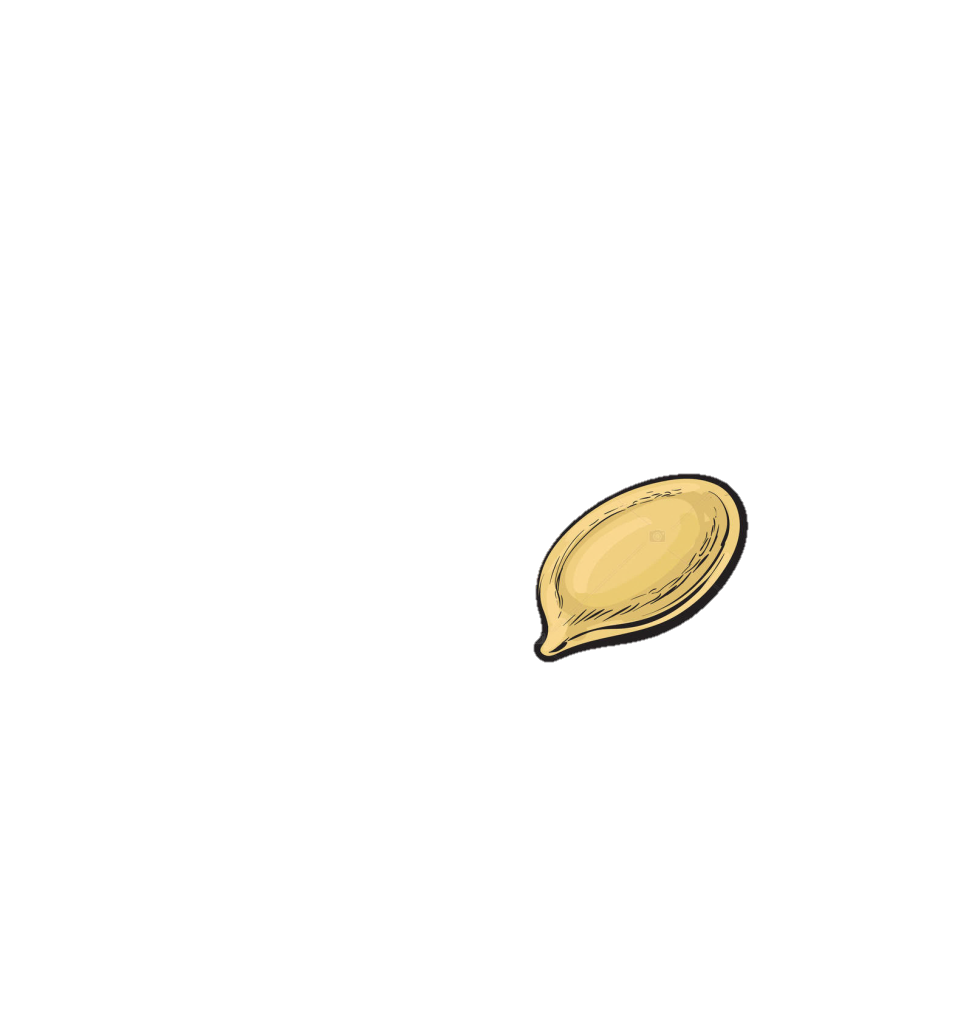 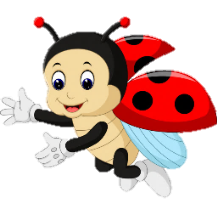 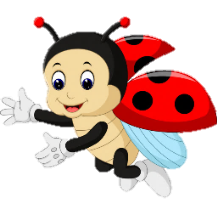 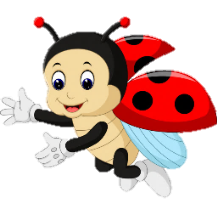 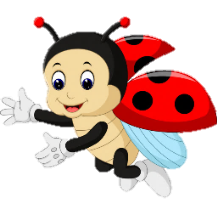 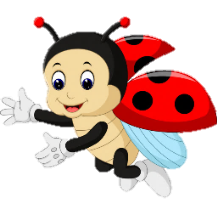 15
10 + 5 =
10 + 10 =
20
Складання та обчислення виразу
До кожного малюнка склади вираз та обчисли його значення.
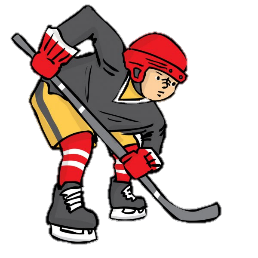 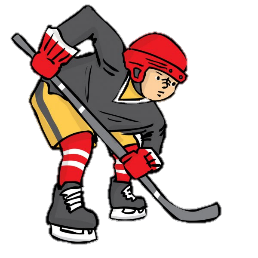 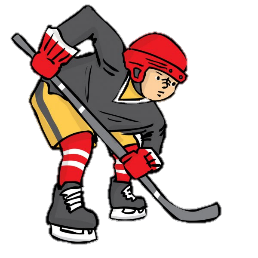 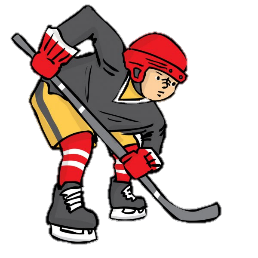 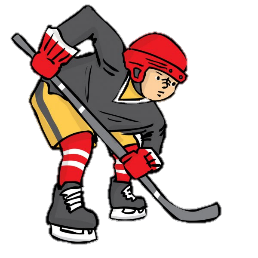 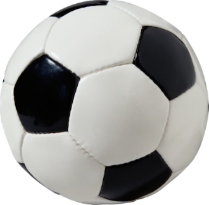 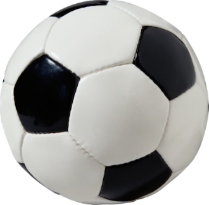 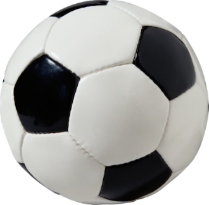 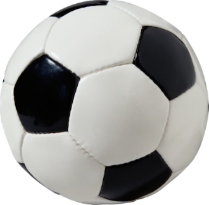 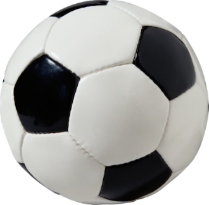 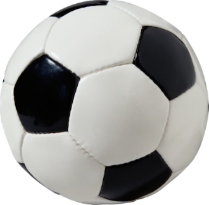 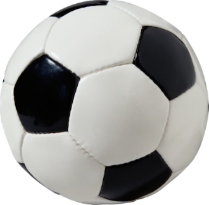 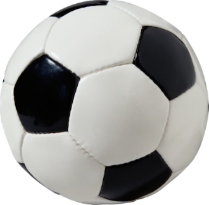 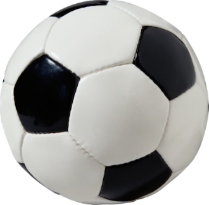 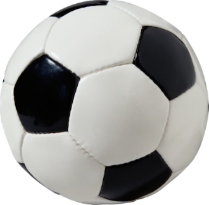 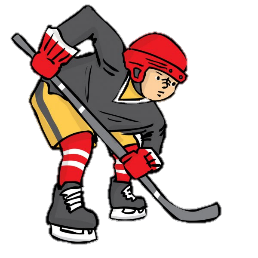 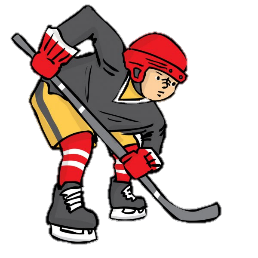 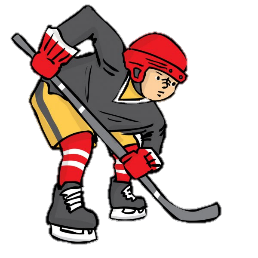 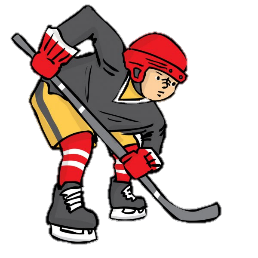 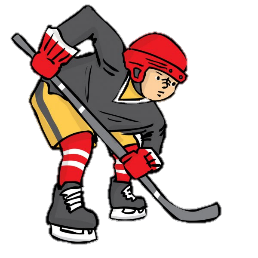 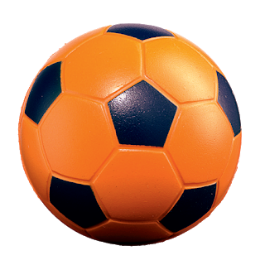 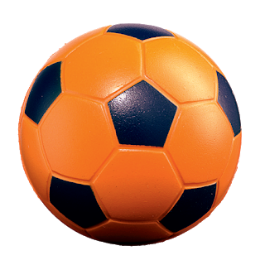 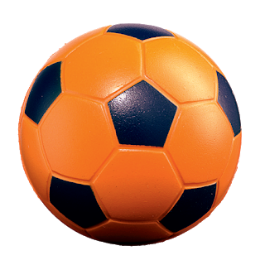 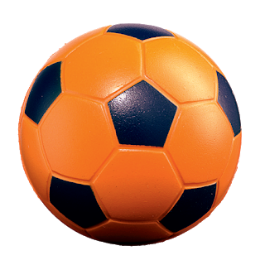 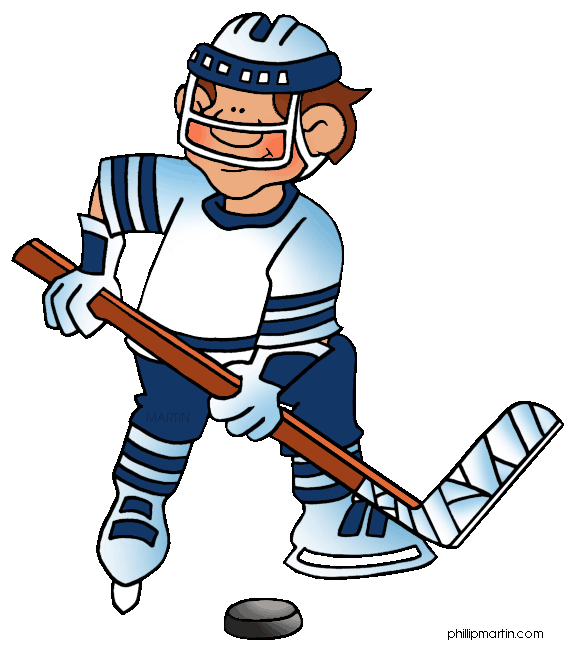 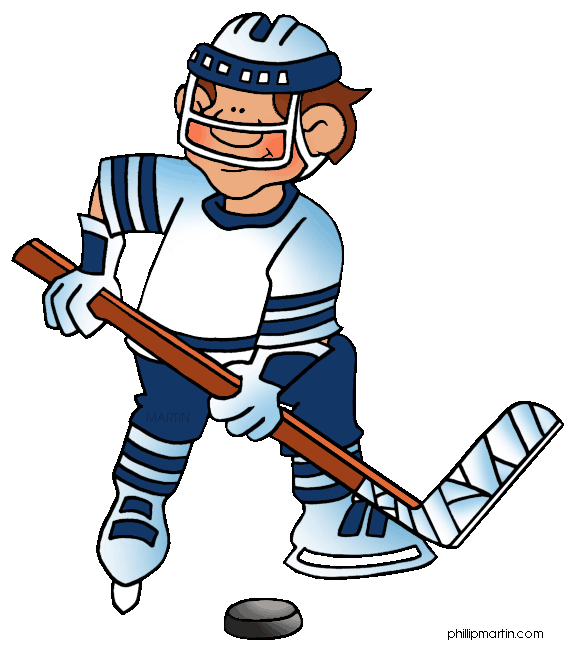 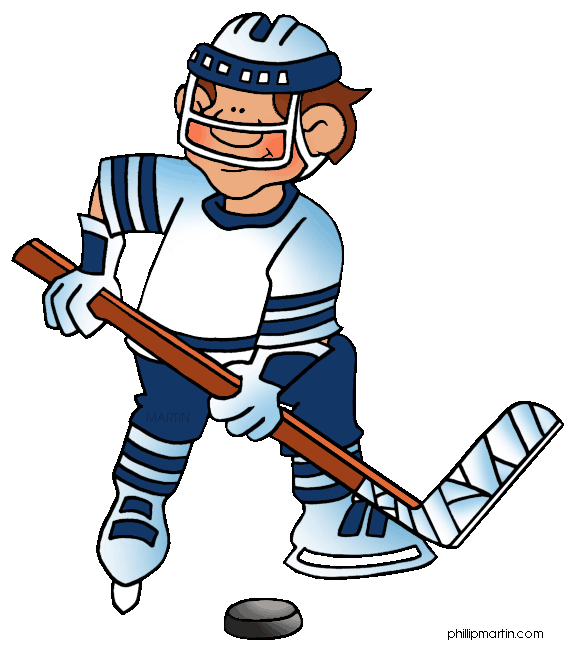 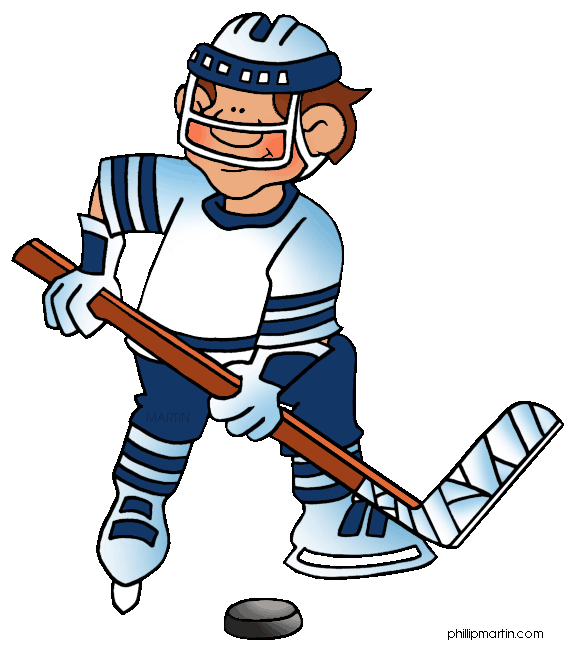 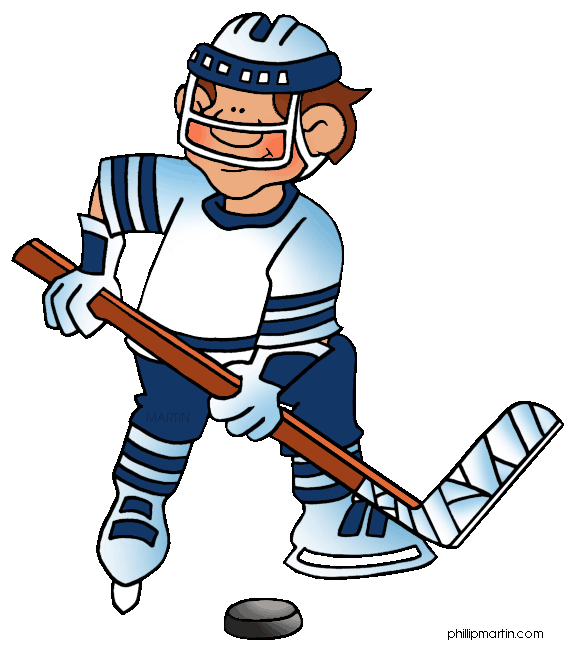 10
15 - 5 =
10
14 - 4 =
Усні обчислення. Гра 
«Чи дістануться Вовчик і Капітошка м'яча?»
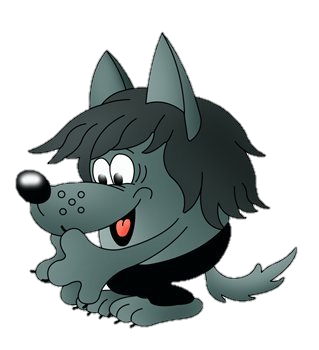 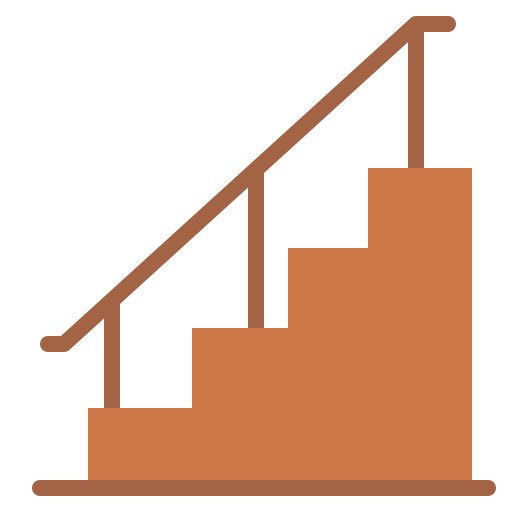 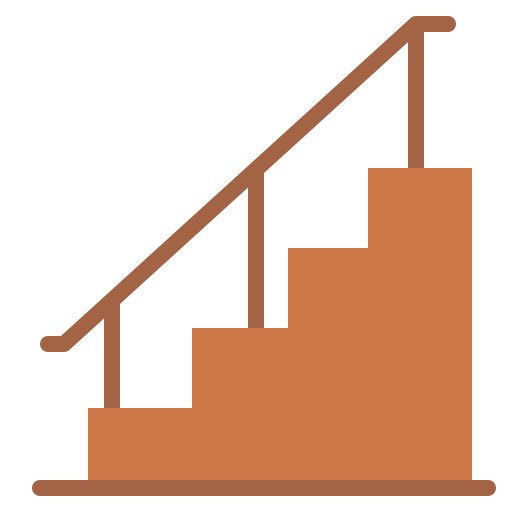 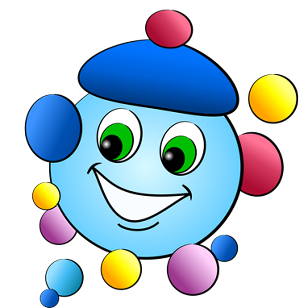 5 – 4
5 + 3
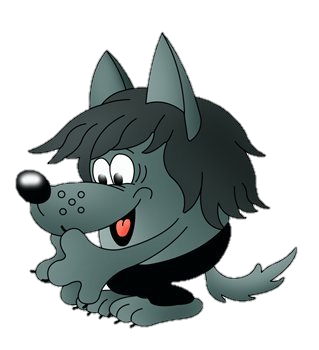 + 8
– 2
+ 4
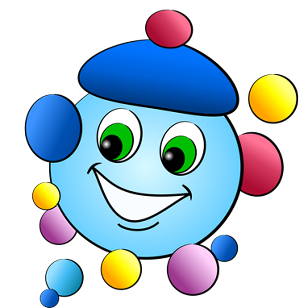 + 1
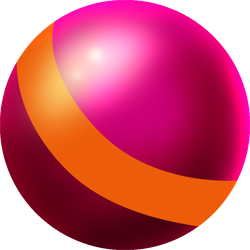 16
+ 6
+ 6
Геометрична хвилинка
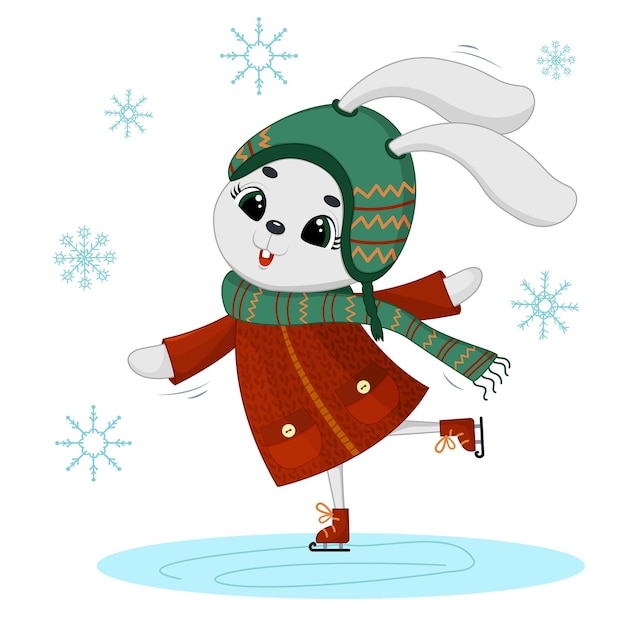 Зайчик рухався по ковзанці. На льоду від ковзанів залишались сліди. Впізнай у цих слідах геометричні фігури?
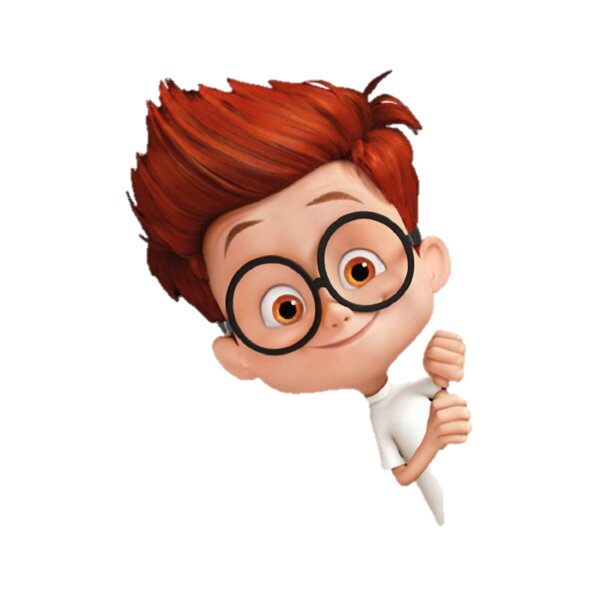 Усне розв'язування задачі
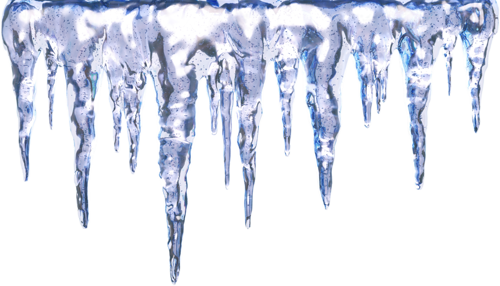 На даху будинка висіли бурульки.
Петрик сніжками збив 3 бурульки, а Тимко — 4.
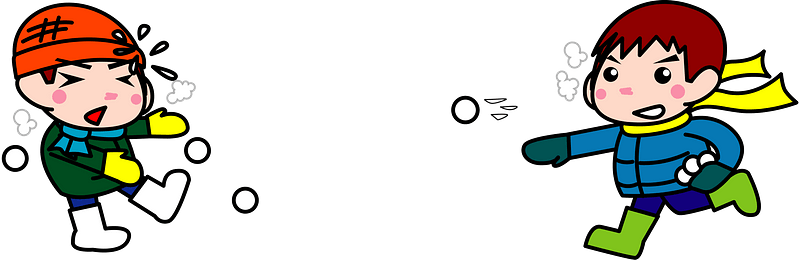 Добери вираз до запитання задачі
4 – 3 = 1
Скільки всього...?
3 + 4 = 7
На скільки більше...?
Повідомлення теми та завдань уроку
Сьогодні на уроці ми будемо  віднімати числа. 
Складати та розв'язувати задачі за малюнком.
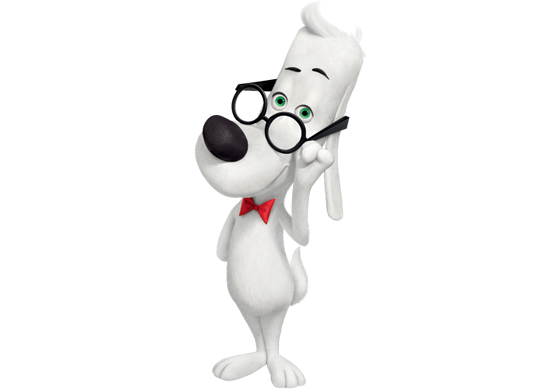 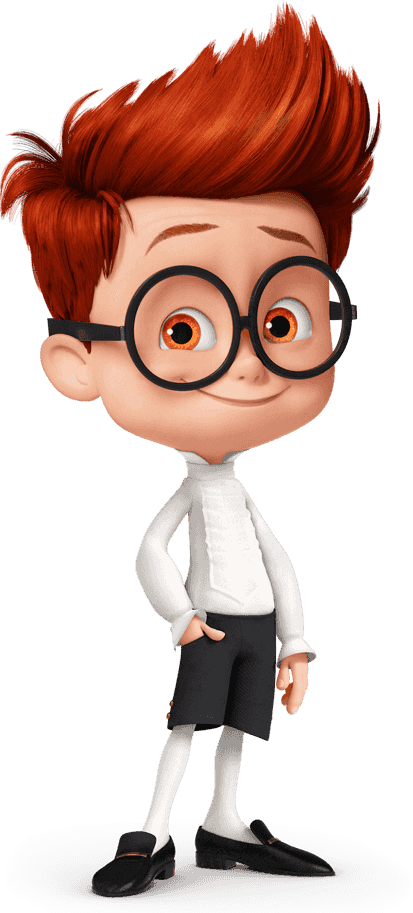 Розглянь випадок обчислення
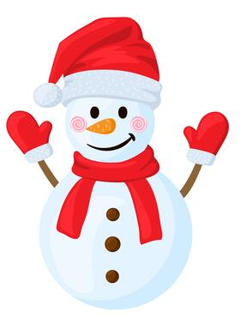 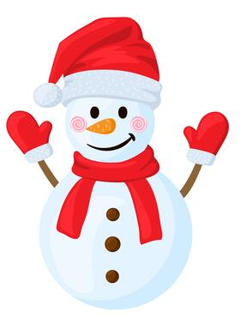 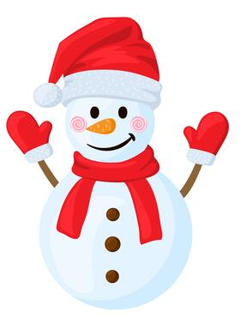 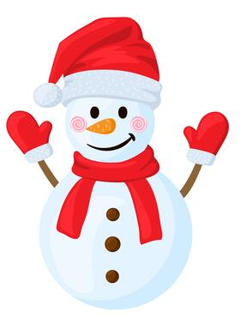 6 – 2 = 4
Одиниці віднімаємо від одиниць.
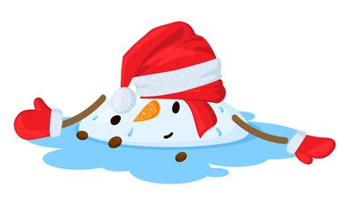 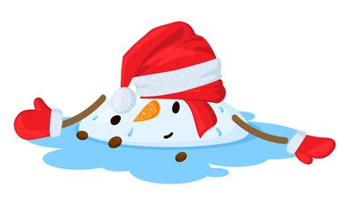 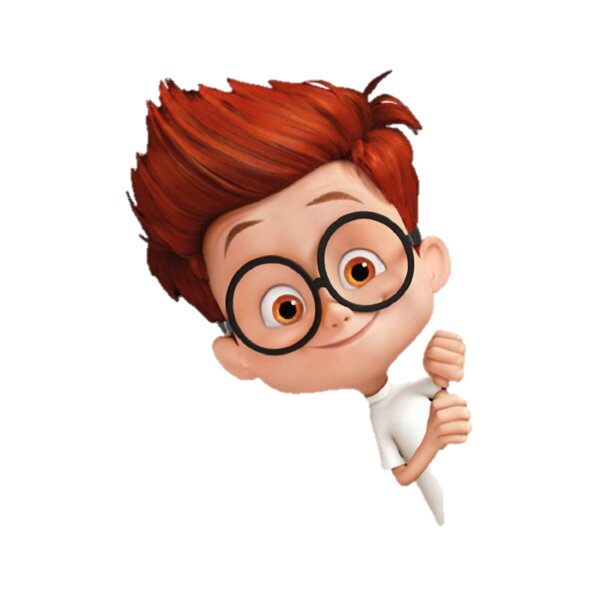 16 – 2 = 14
6 – 2 = 4
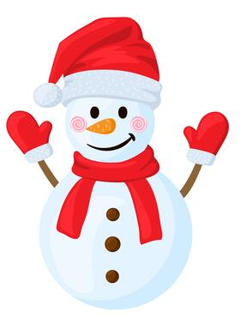 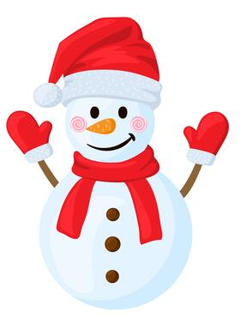 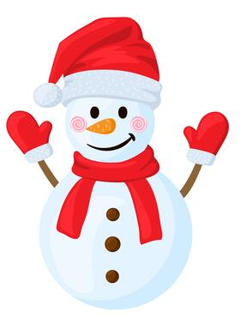 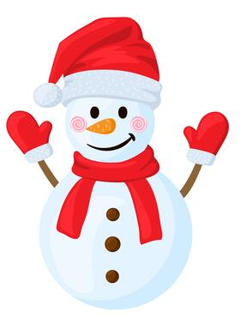 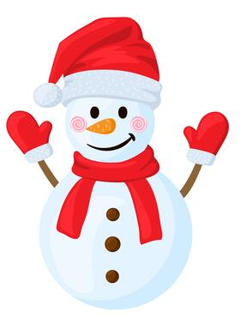 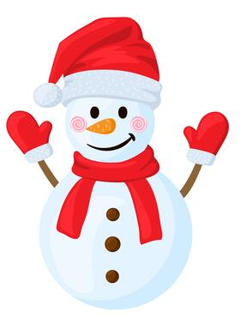 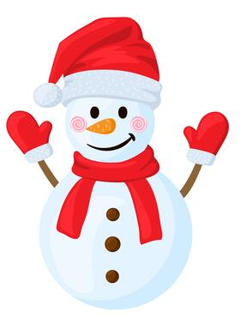 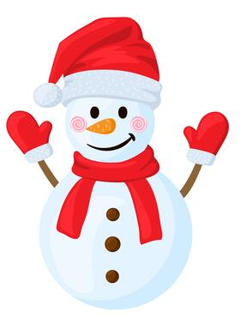 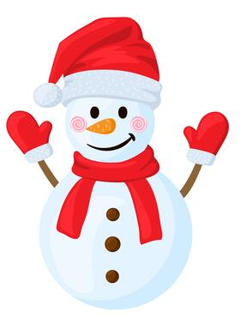 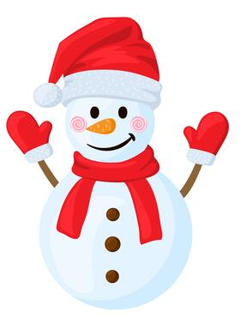 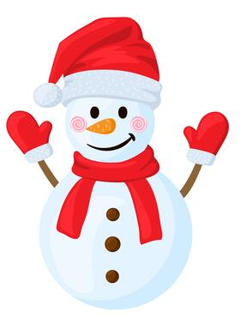 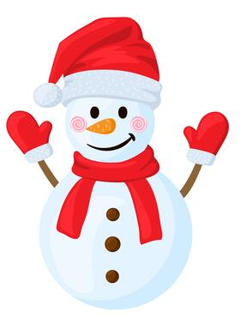 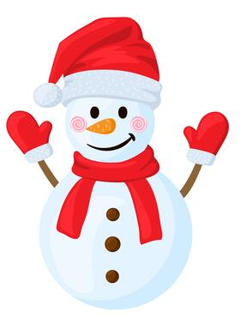 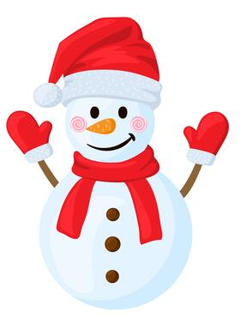 16 – 2 = 14
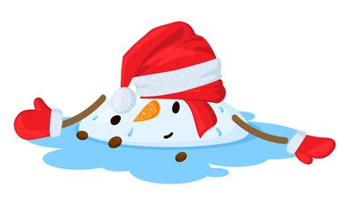 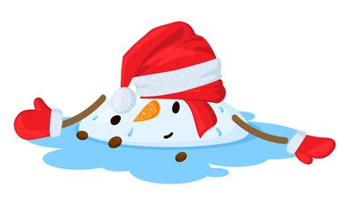 Підручник.
Сторінка
85
Виконай обчислення, скориставшись числовим променем.
- 4
- 4
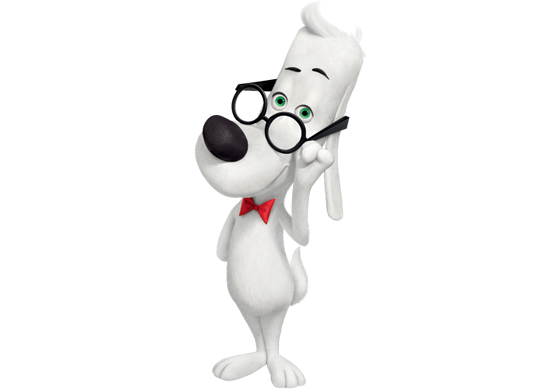 0
5
7
10
15
17
20
7 – 4 =
3
17 – 4 =
13
Підручник.
Сторінка
85
Обчисли
11
14
12
16 – 5 + 3 =
14 – 2 =
14
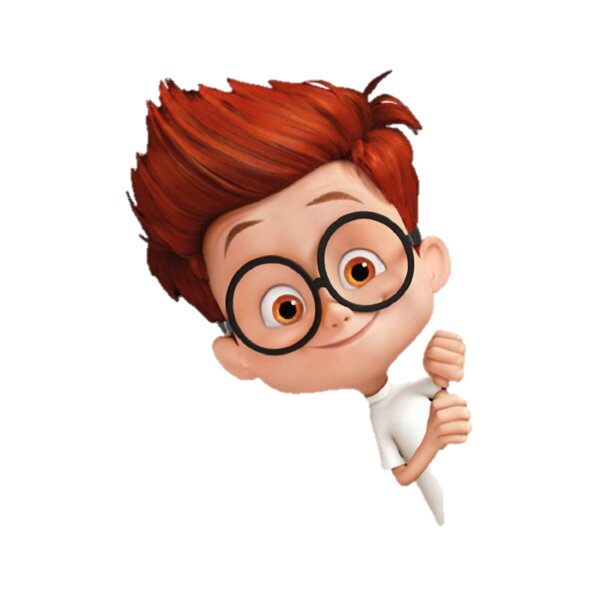 12
18
17 – 3 + 4 =
15 – 3 =
10
13 – 3 + 10 =
20
18 – 7 =
11
12
19
18 – 6 + 7 =
13
19 – 6 =
Підручник.
Сторінка
85
Фізкультхвилинка
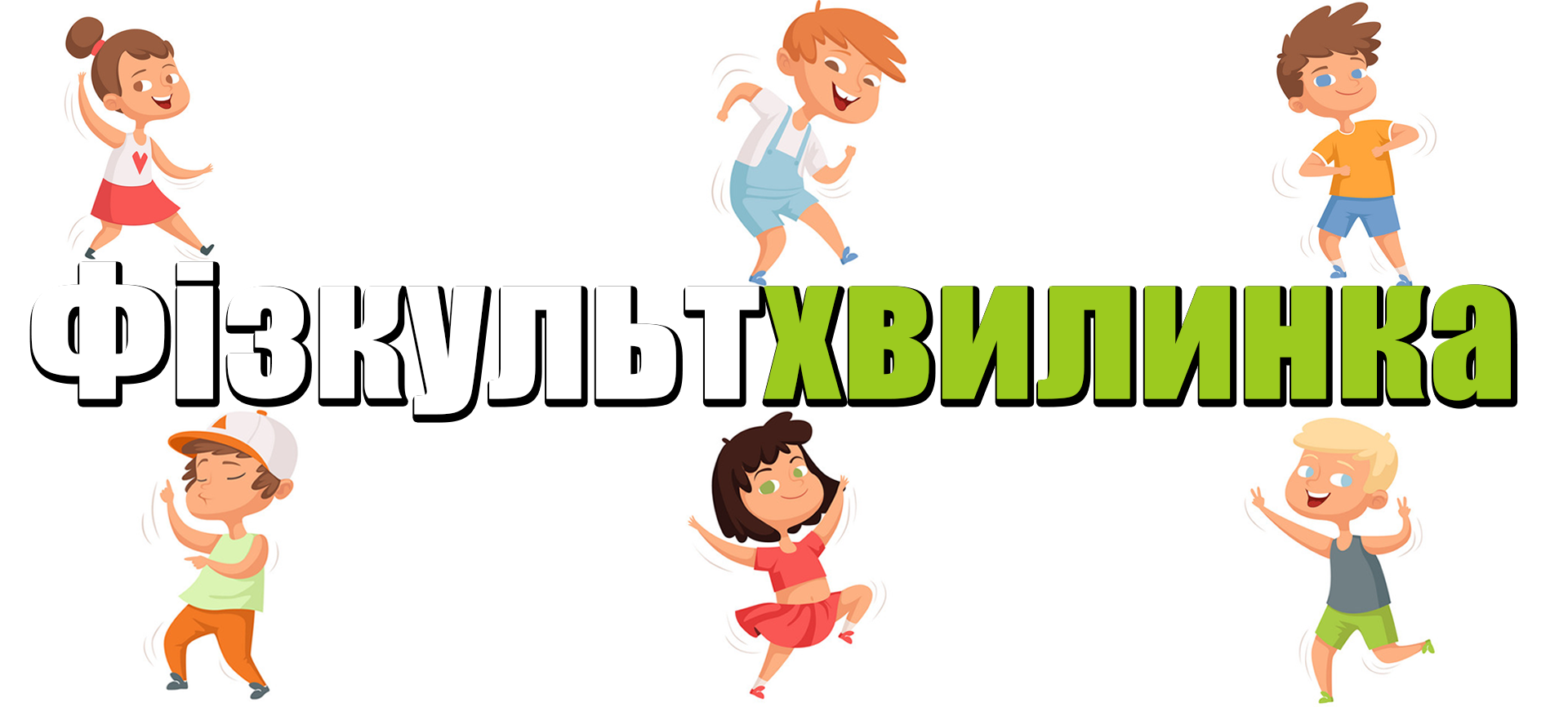 Складаємо й розв’язуємо задачу
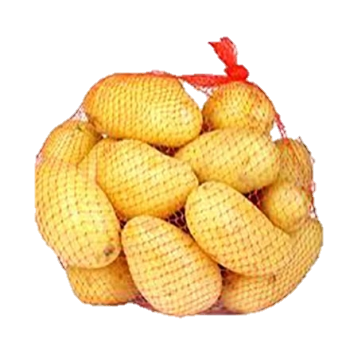 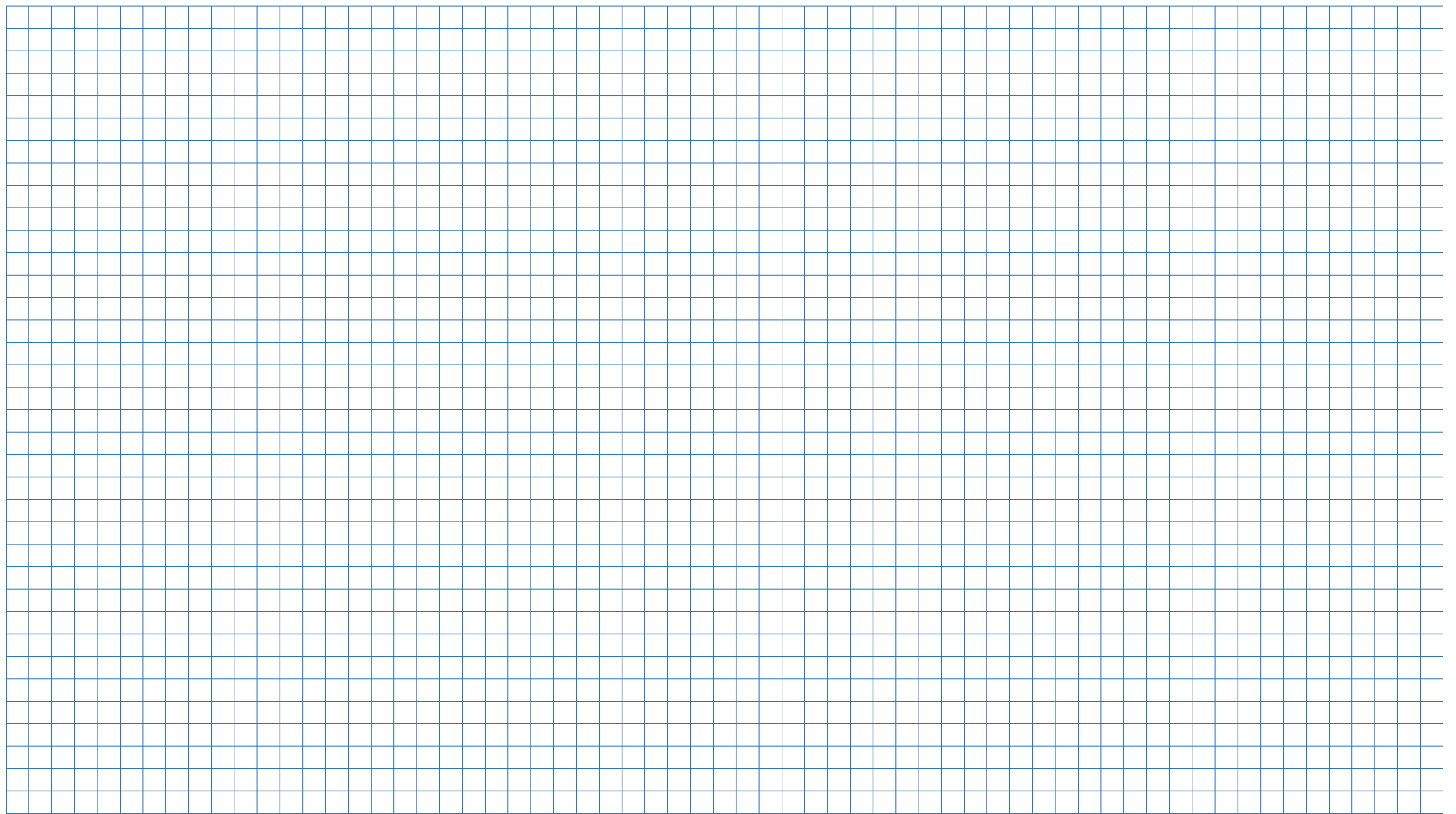 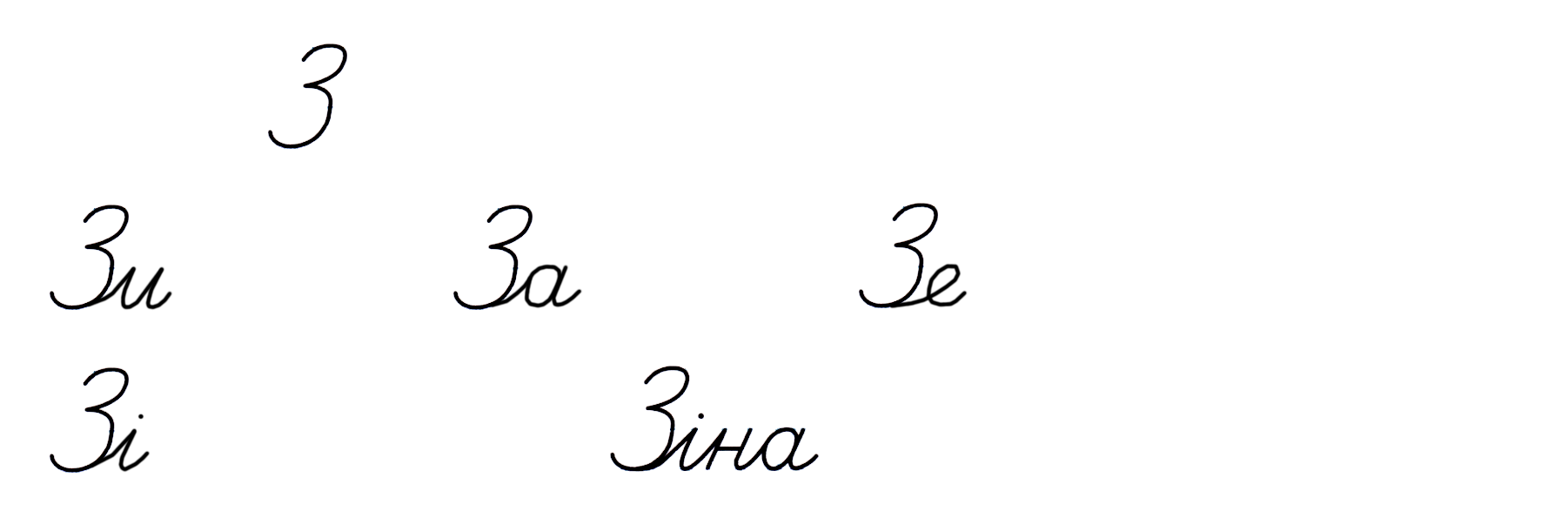 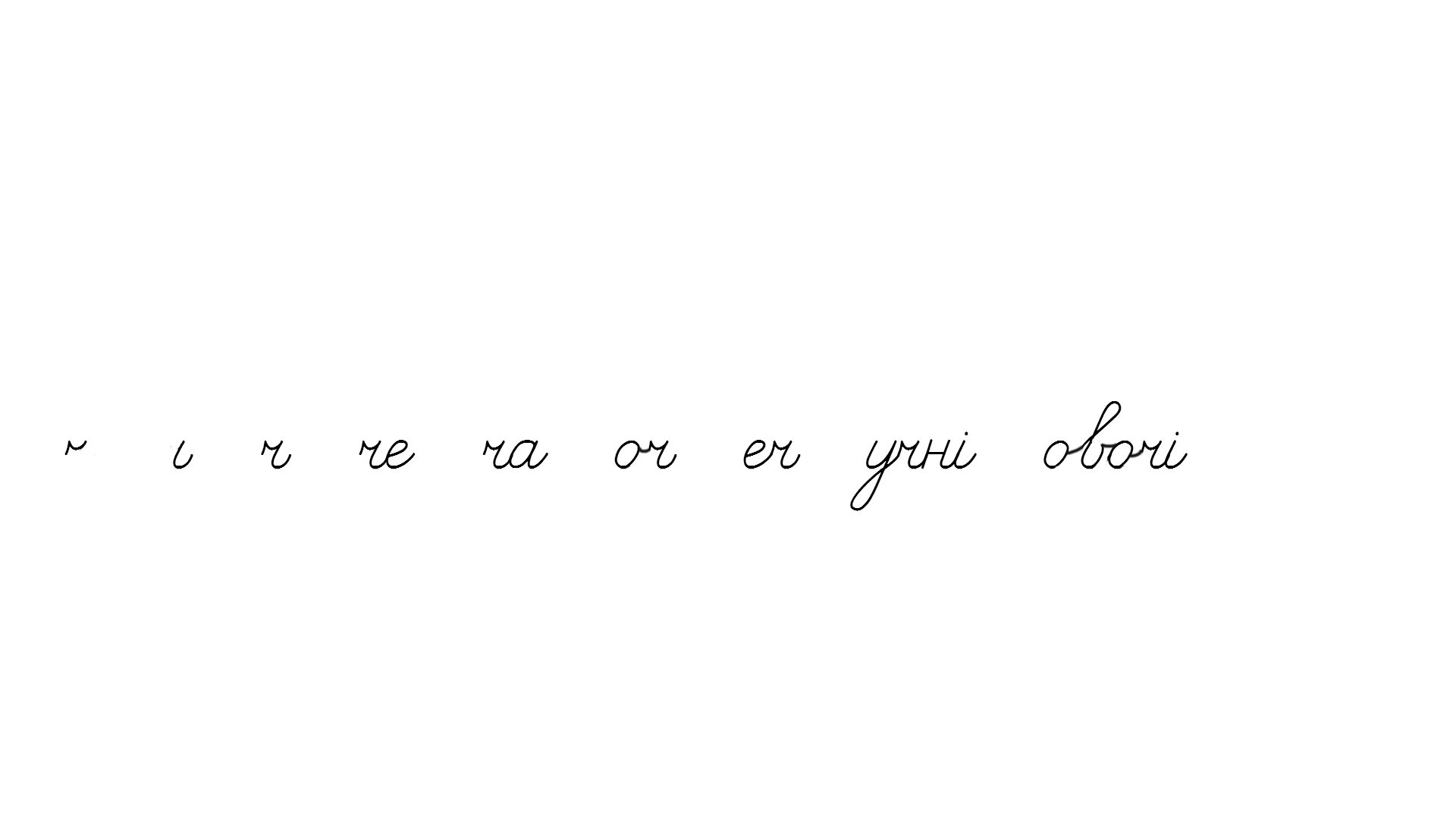 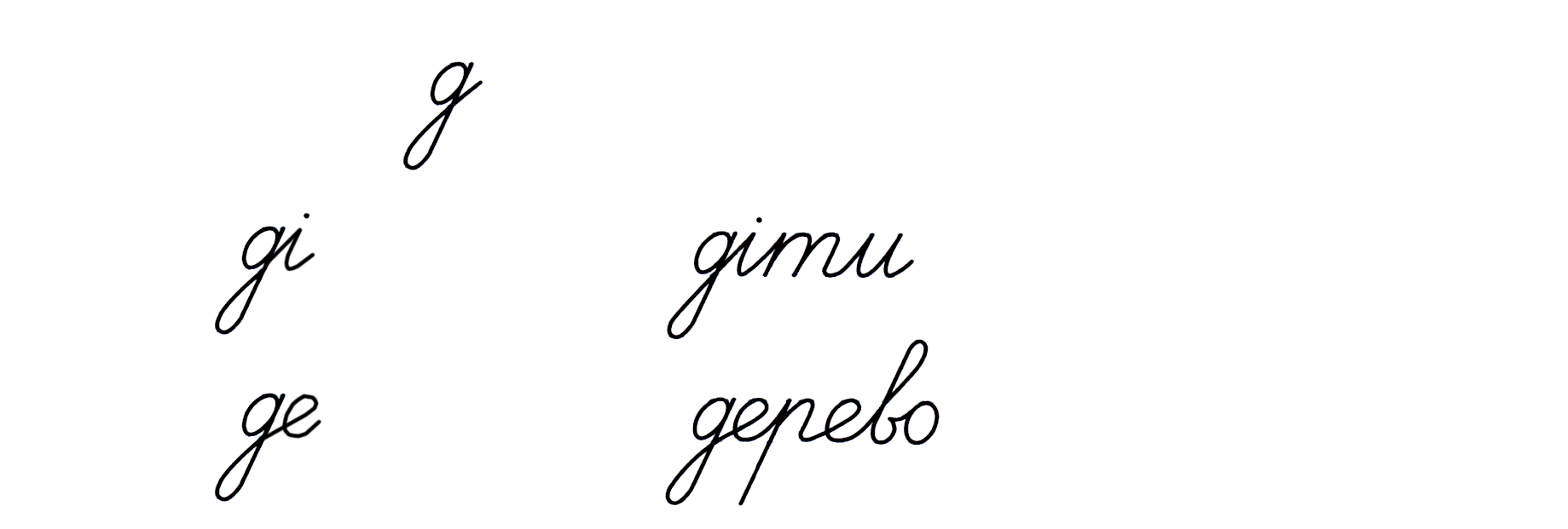 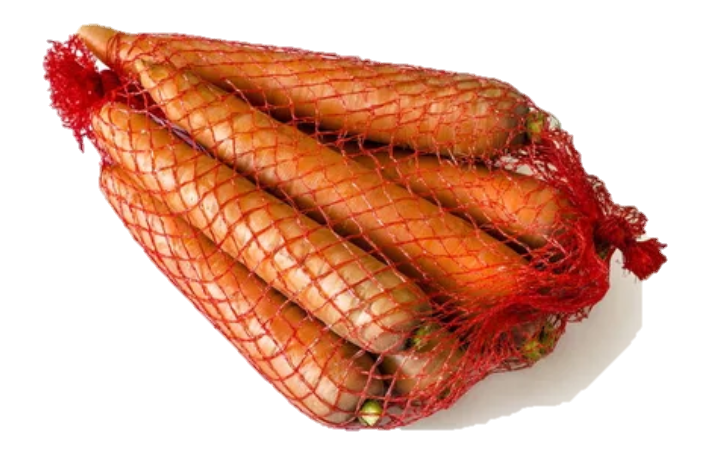 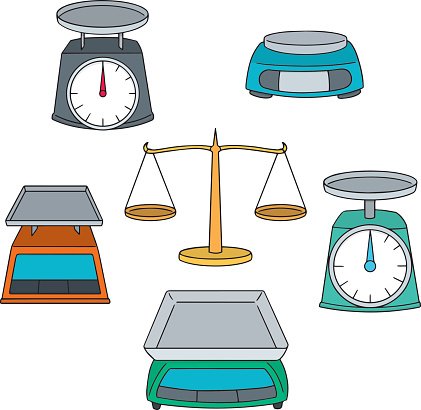 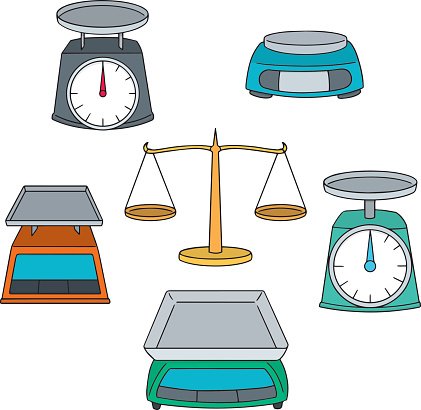 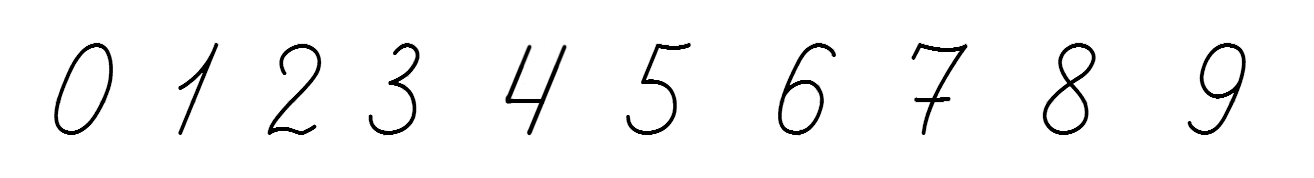 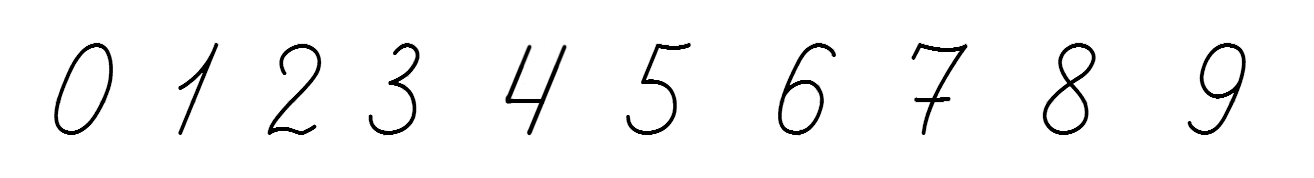 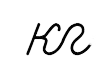 К  –  
М –
?
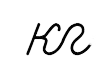 На ?
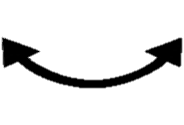 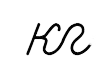 16 кг
3 кг
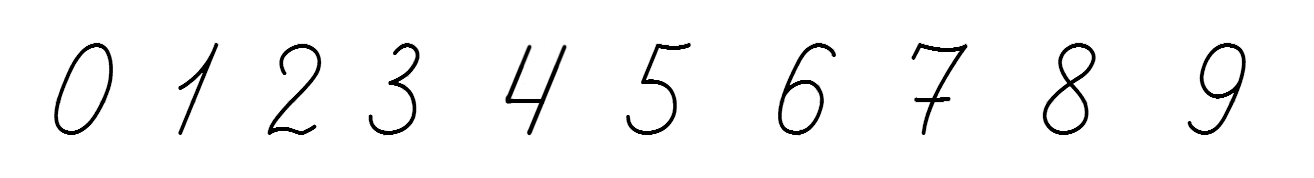 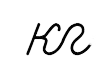 Яка маса картоплі й моркви разом?
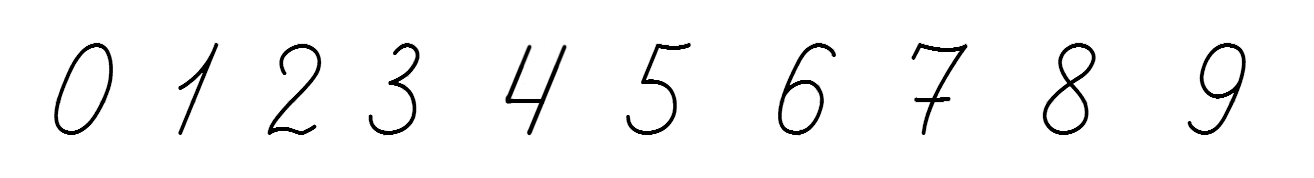 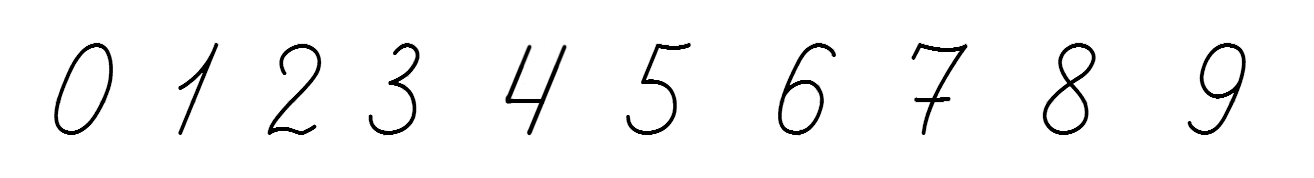 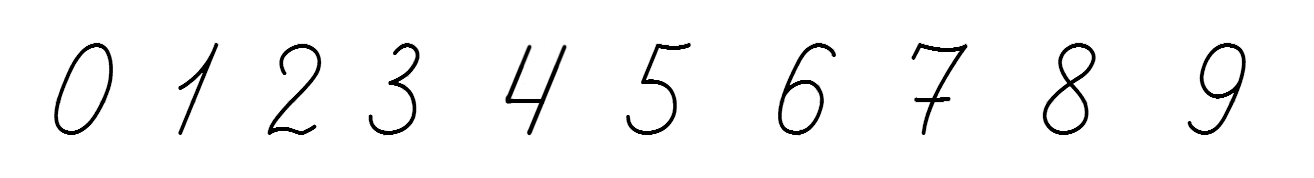 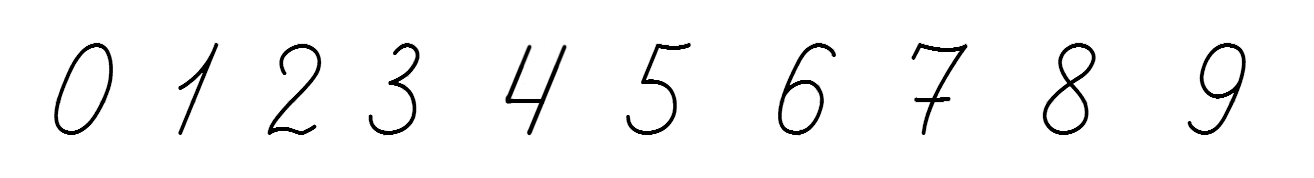 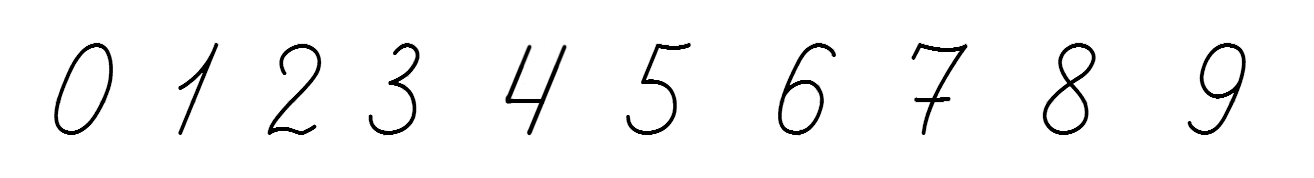 (          )
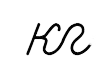 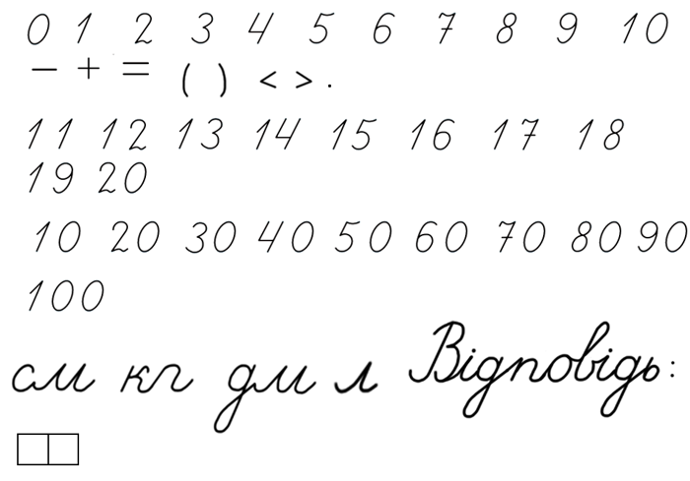 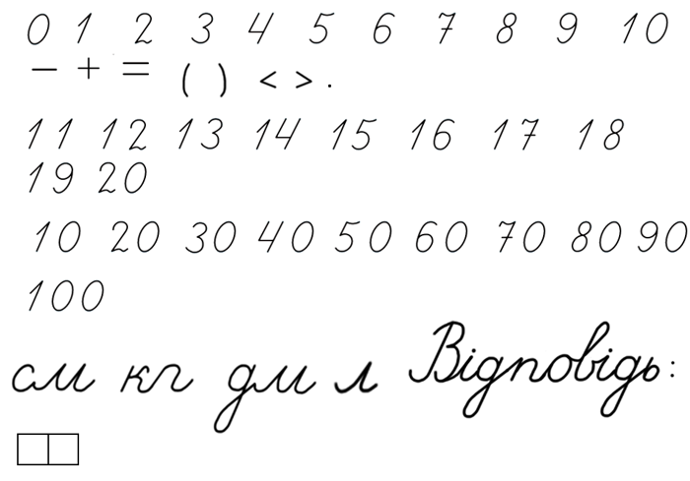 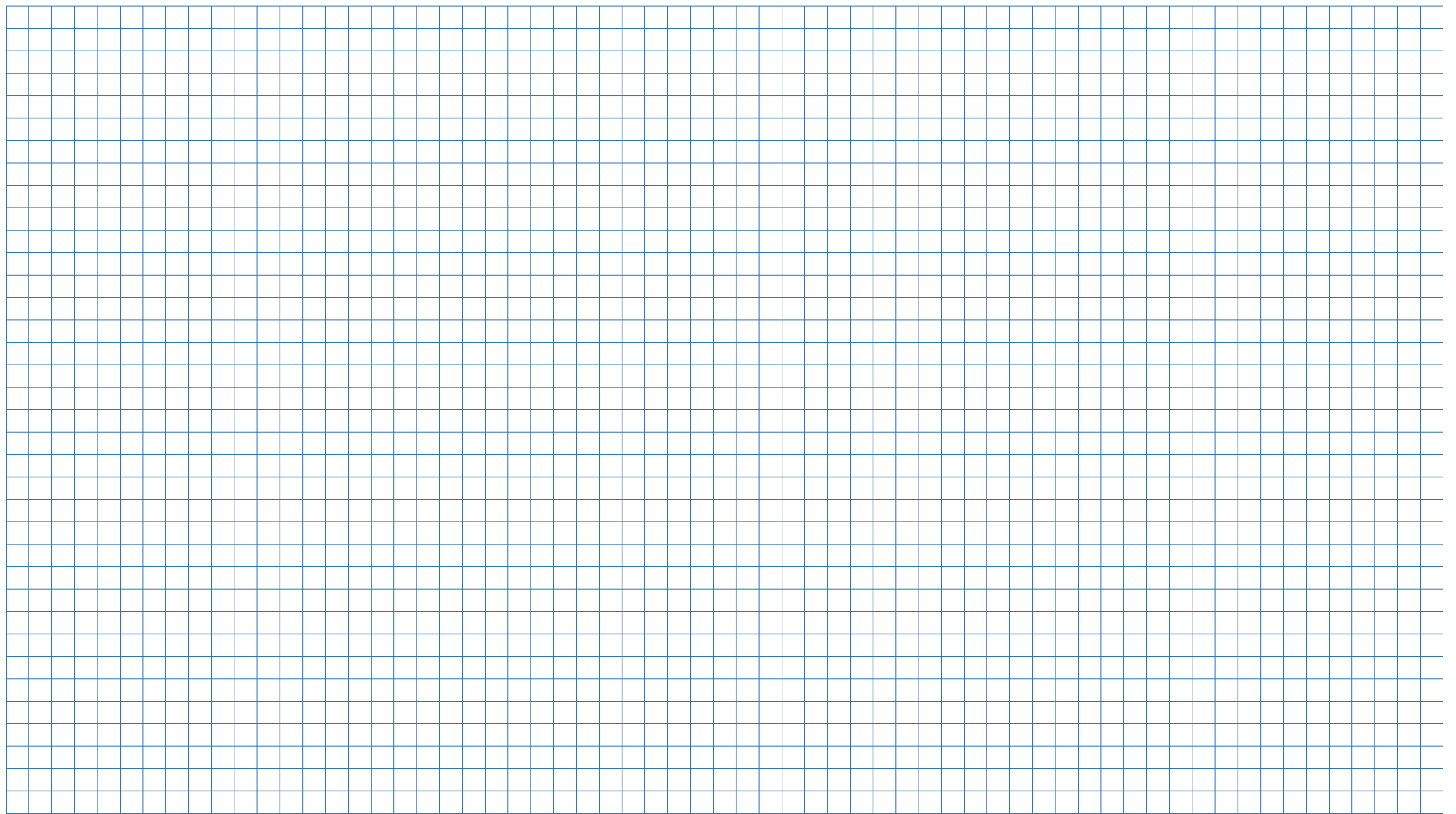 На
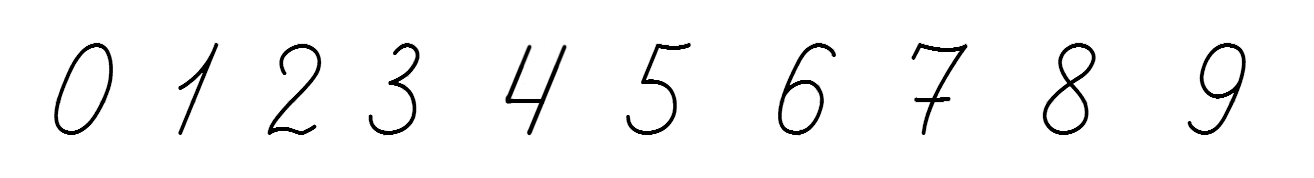 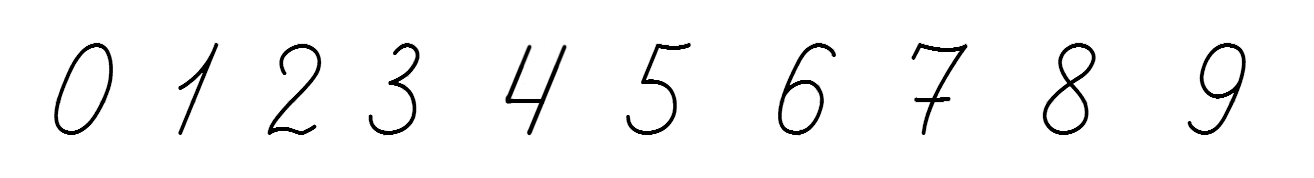 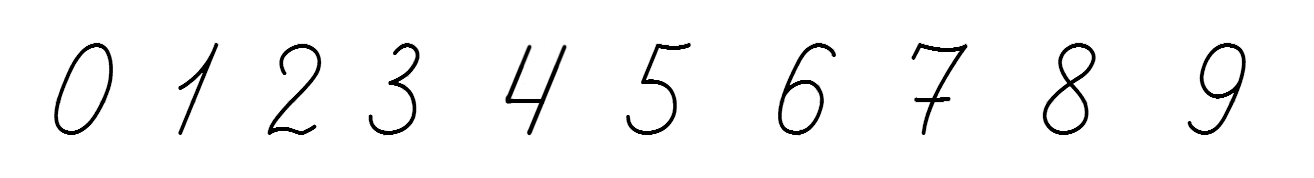 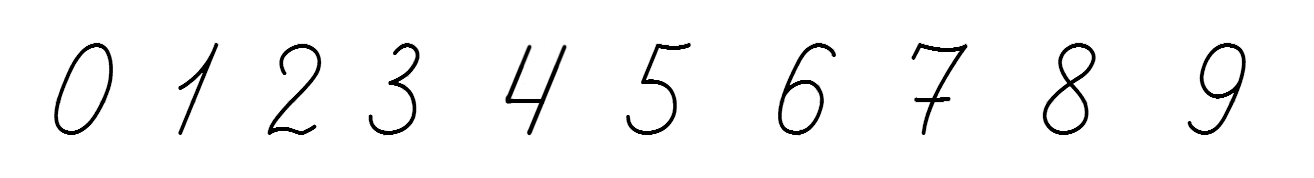 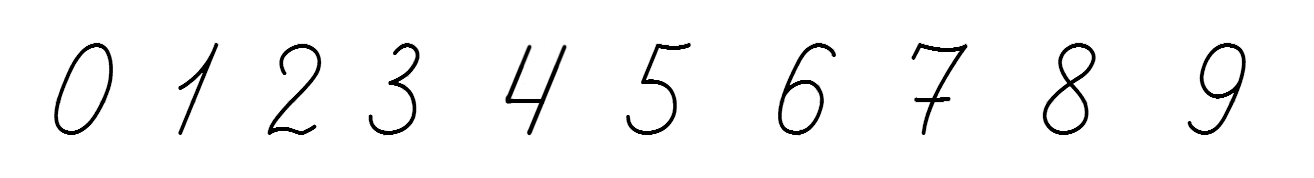 (           )
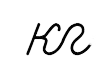 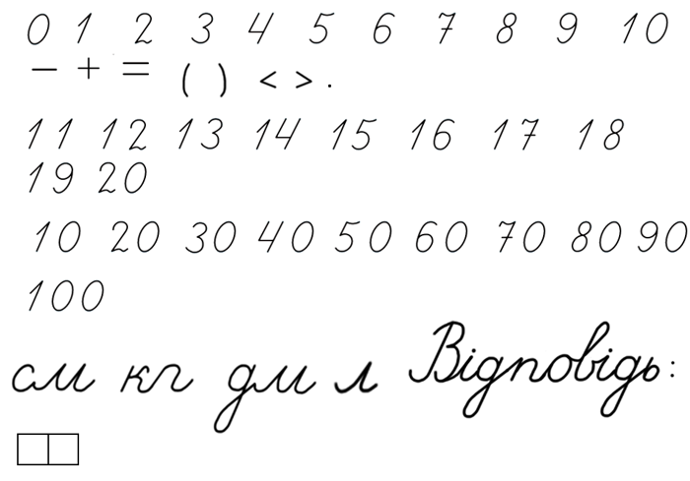 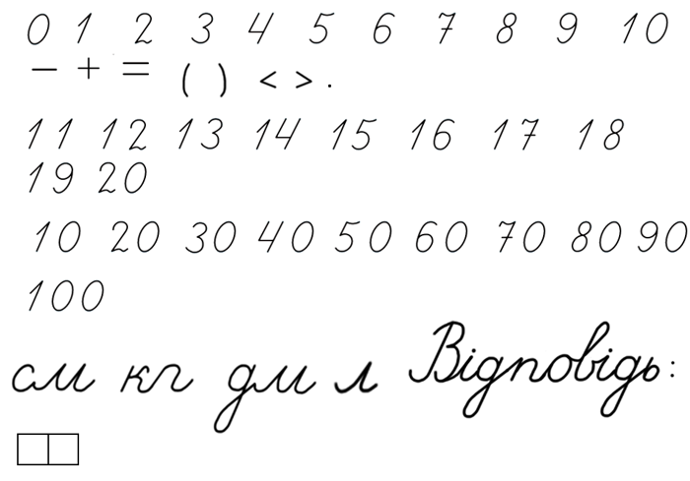 На скільки кілограмів картопля важче за моркву?
Відповідь: 19        разом.
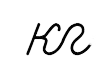 Підручник.
Сторінка
85
На 13       важче.
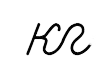 Будую відрізки
Побудуй відрізок, який дорівнює сумі довжин даних відрізків.
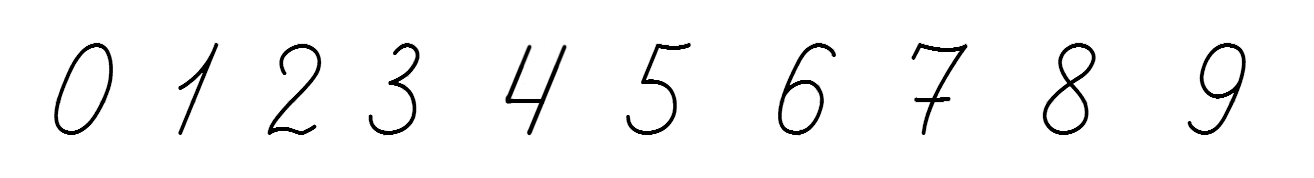 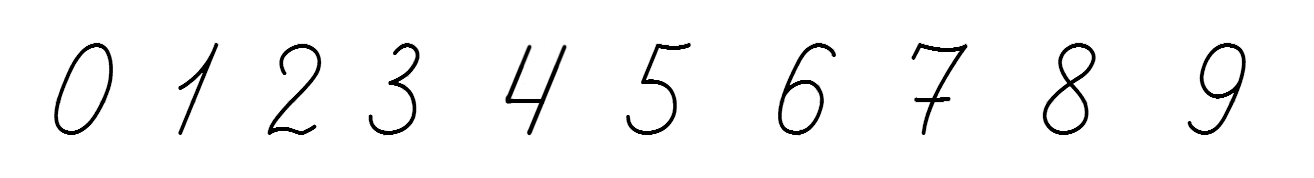 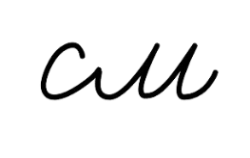 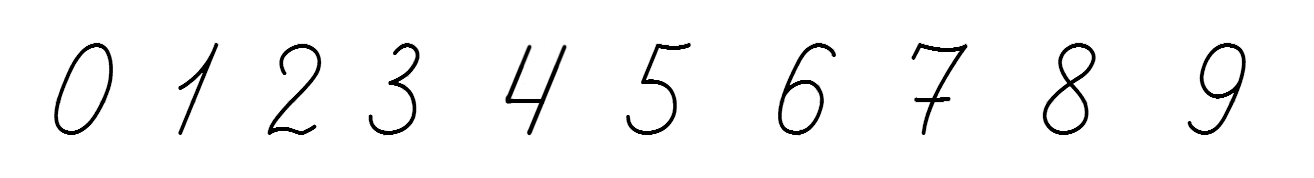 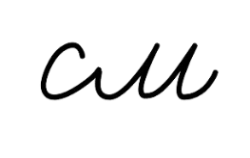 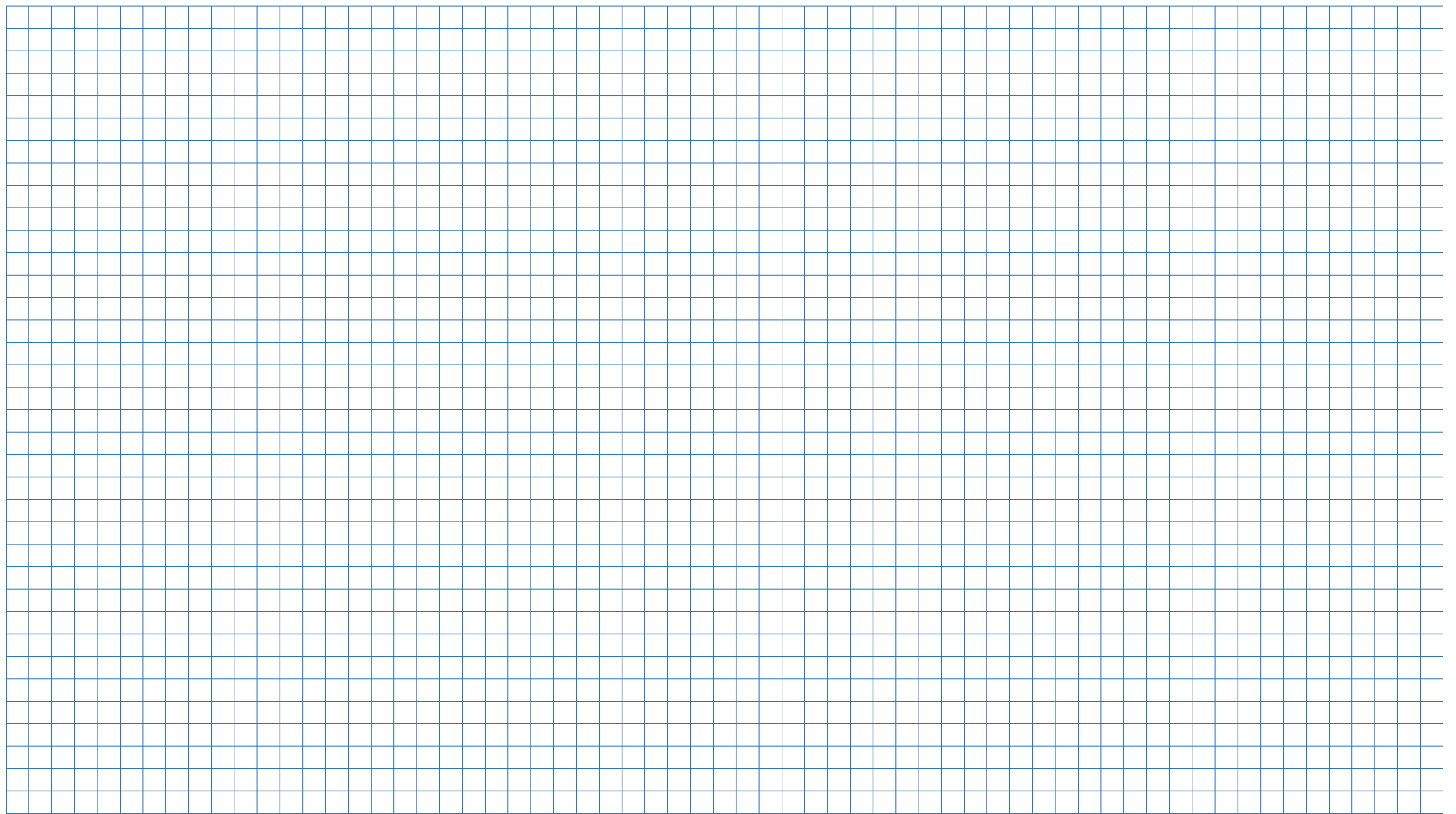 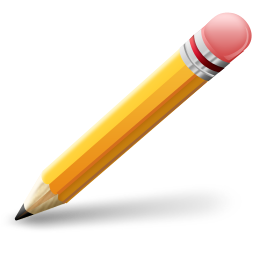 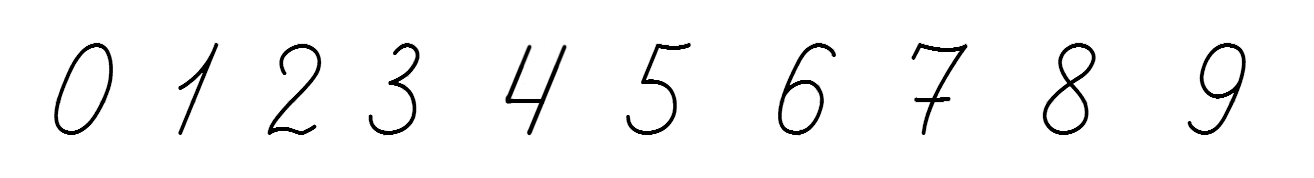 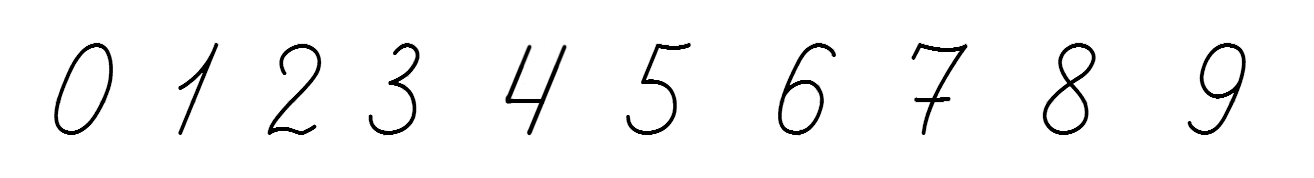 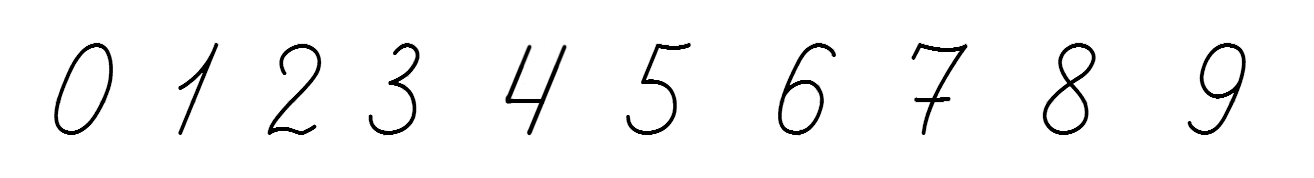 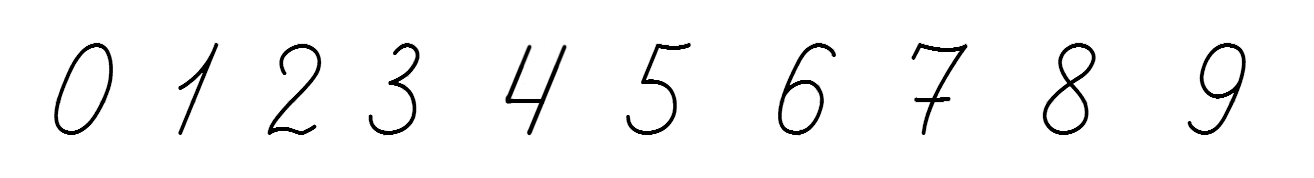 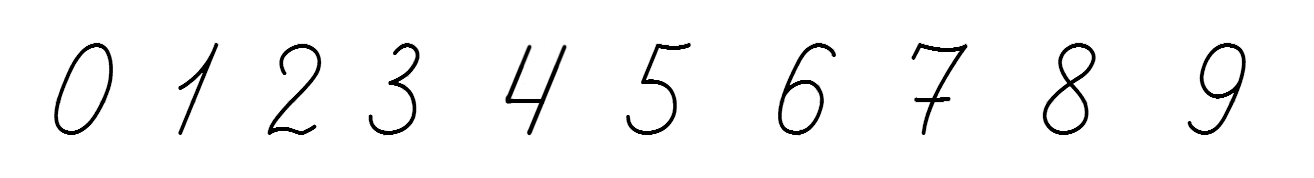 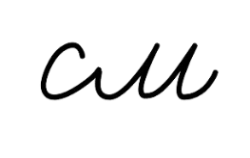 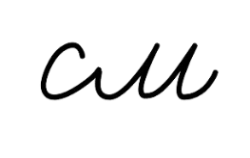 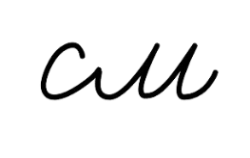 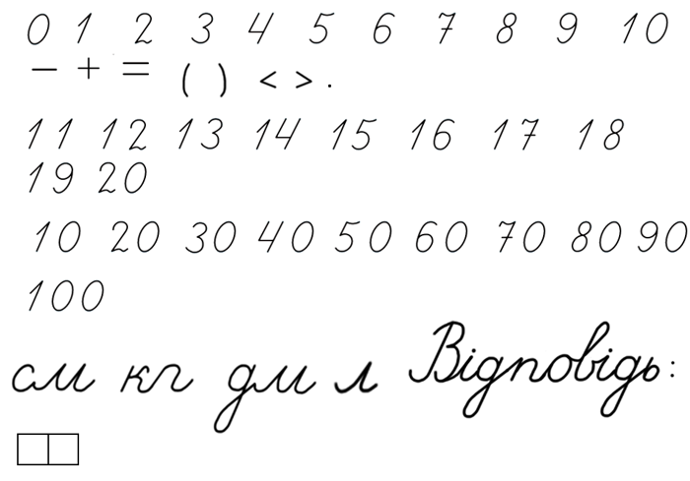 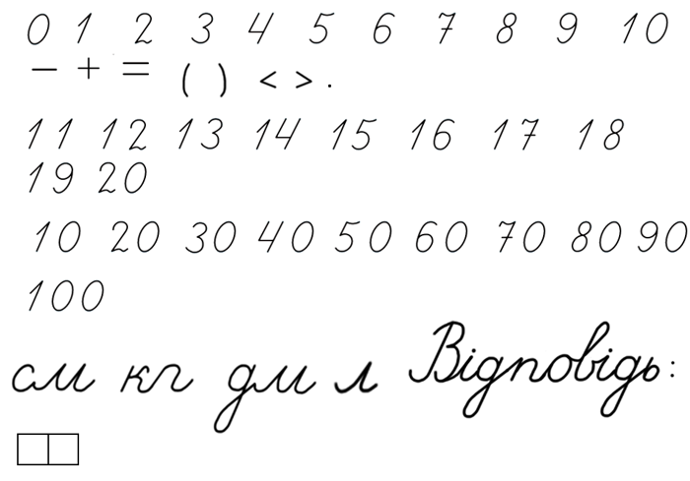 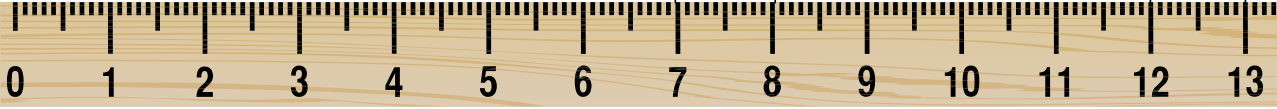 Підручник.
Сторінка
85
Робота в зошиті
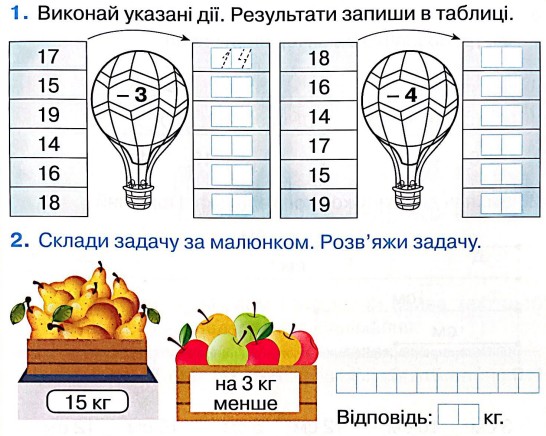 Виконай указані дії. Результати запиши в таблиці.
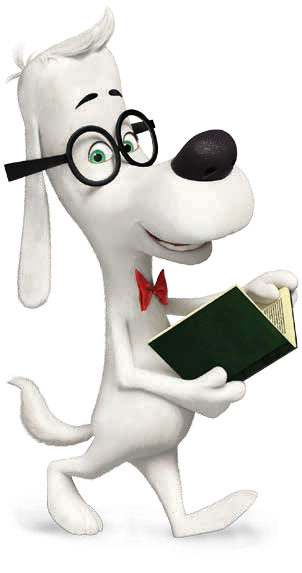 Сторінка
17
Робота в зошиті
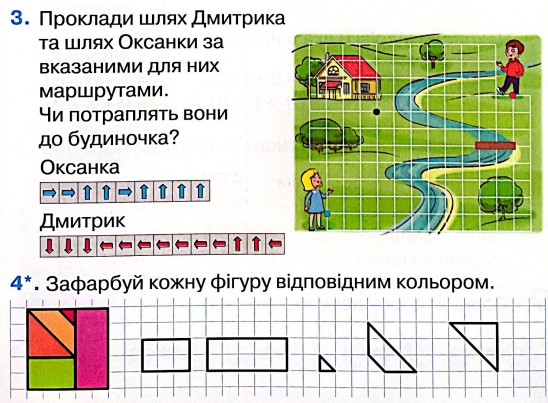 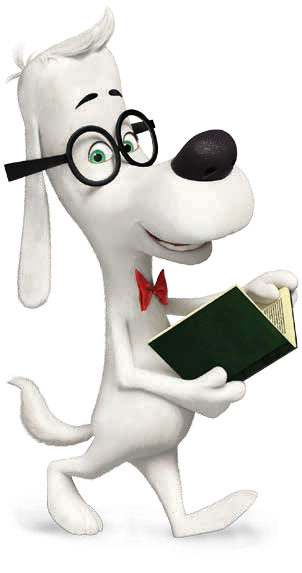 Сторінка
17
Розшифровка та розгадування прикладів
+
=
18
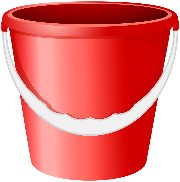 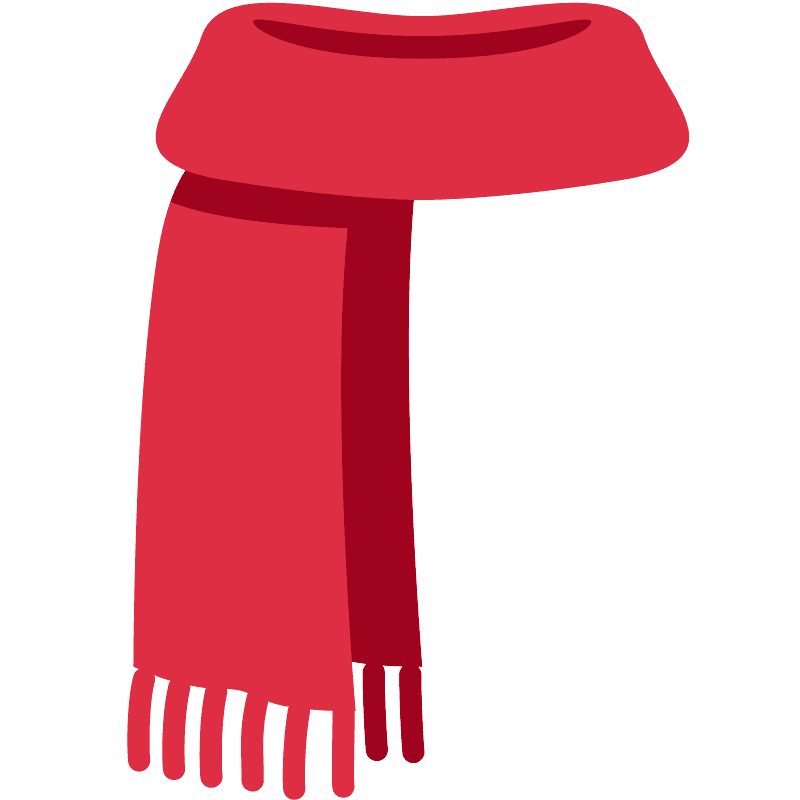 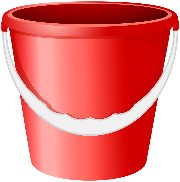 10
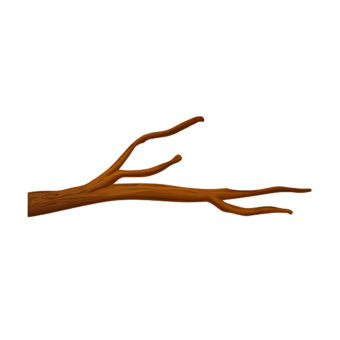 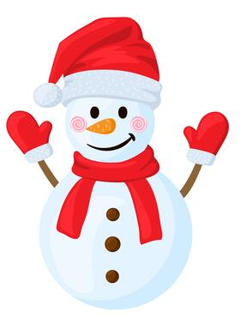 +
10
+
=
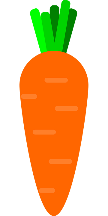 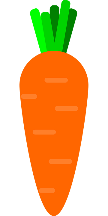 2
_
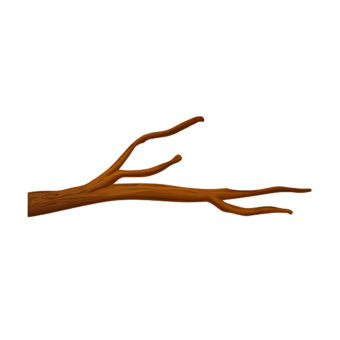 12
+
=
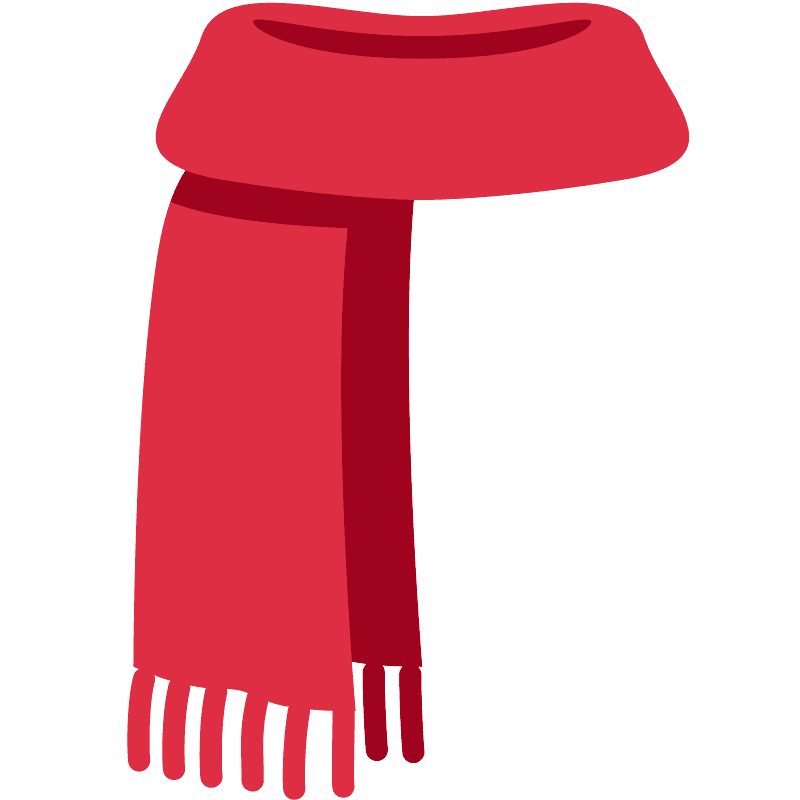 5
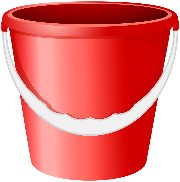 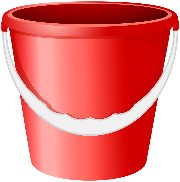 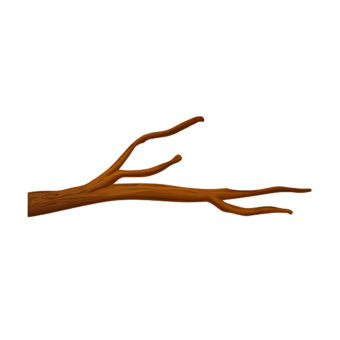 15
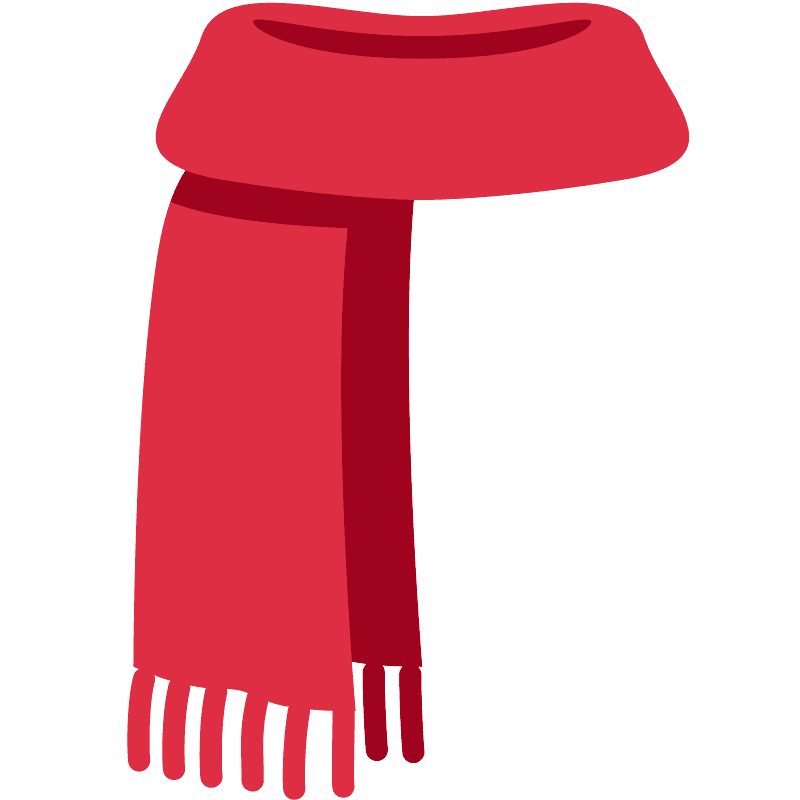 +
=
+
8
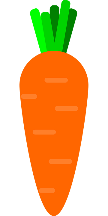 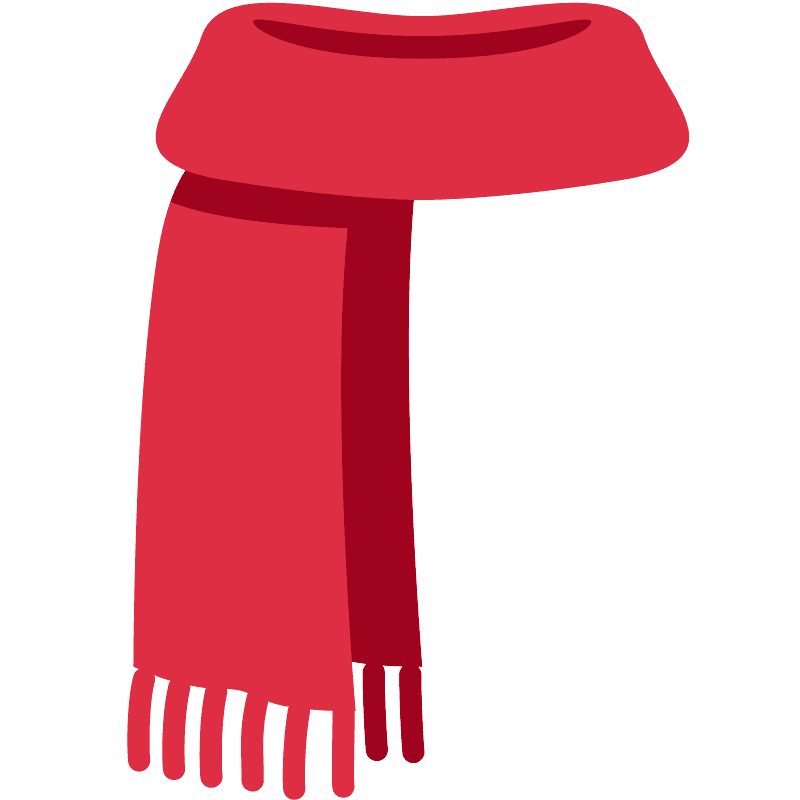 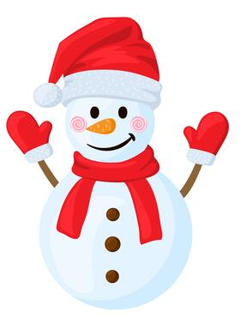 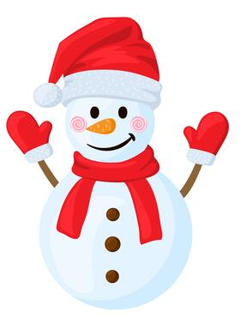 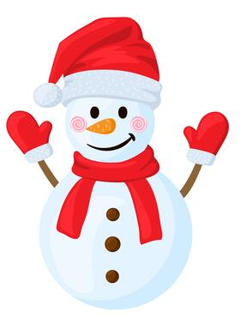 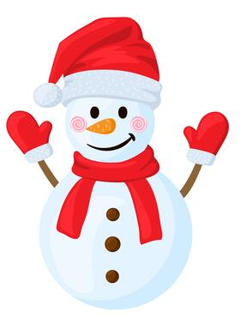 9
+
=
3
+
Online завдання
Відскануй QR-код або натисни жовтий круг!
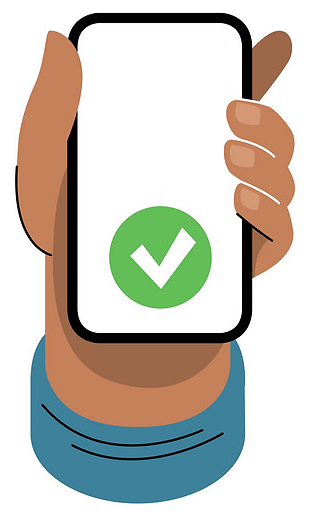 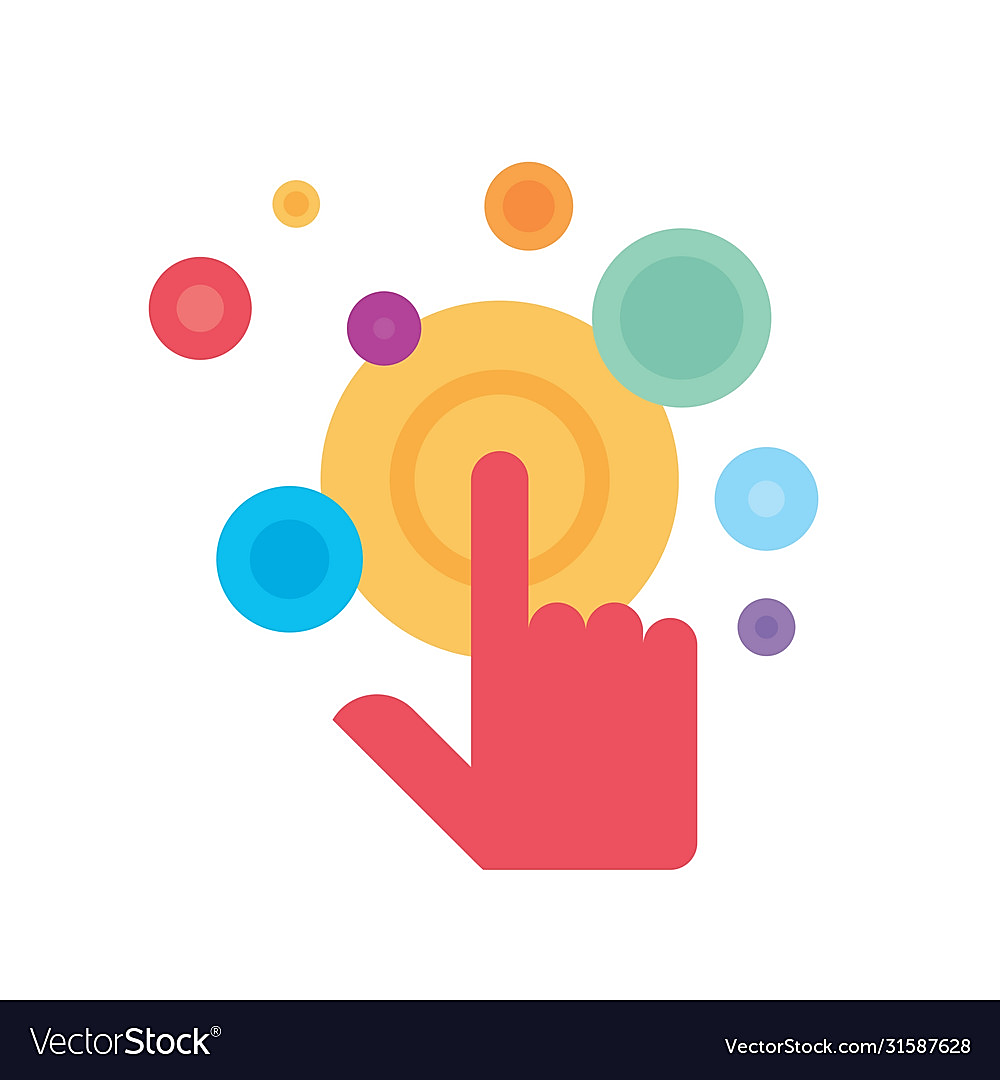 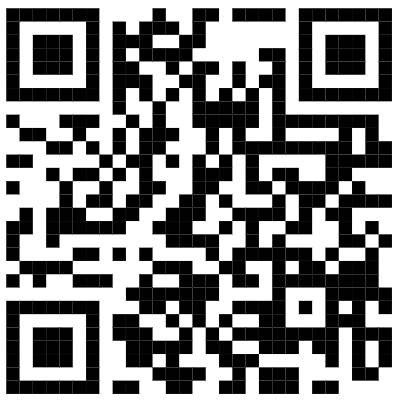 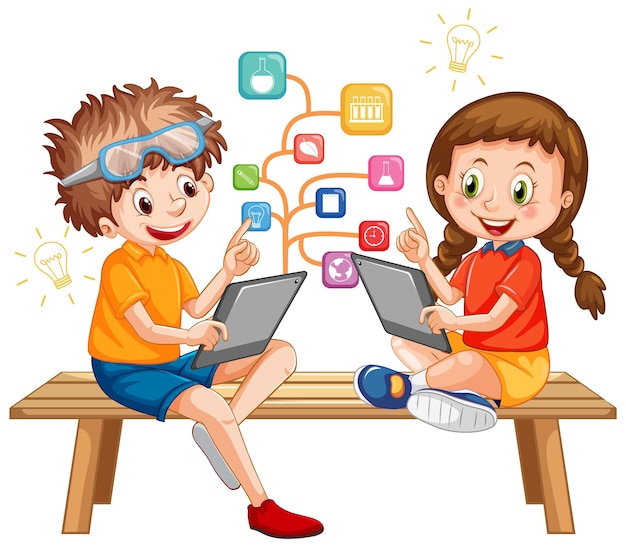 Рефлексія. Вправа «Печиво від совенят»
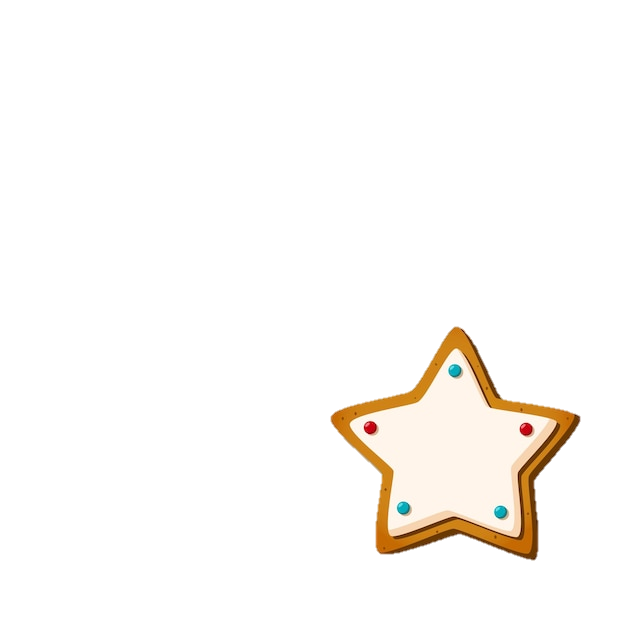 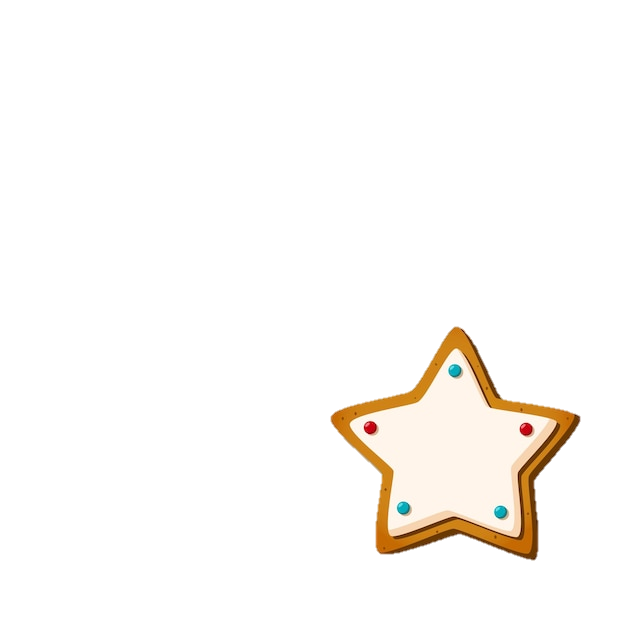 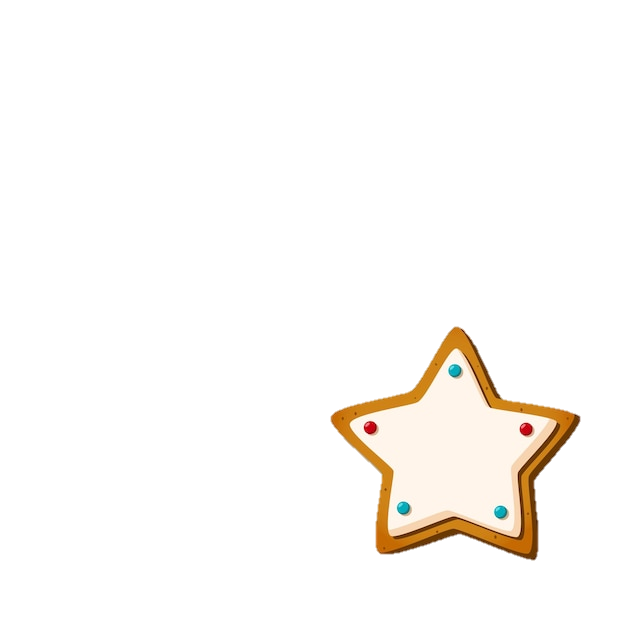 Я хотів би дізнатися про…
Вдома я розкажу про…
Найкраще 
мені вдалося…
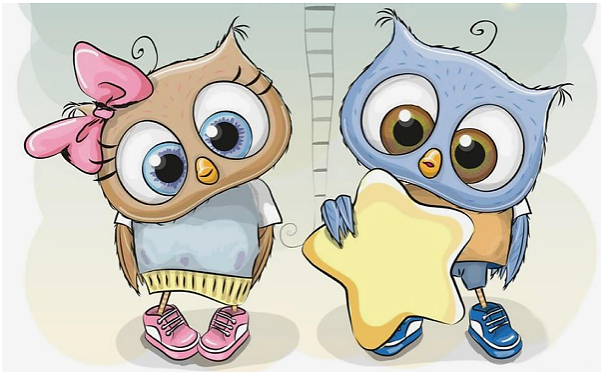 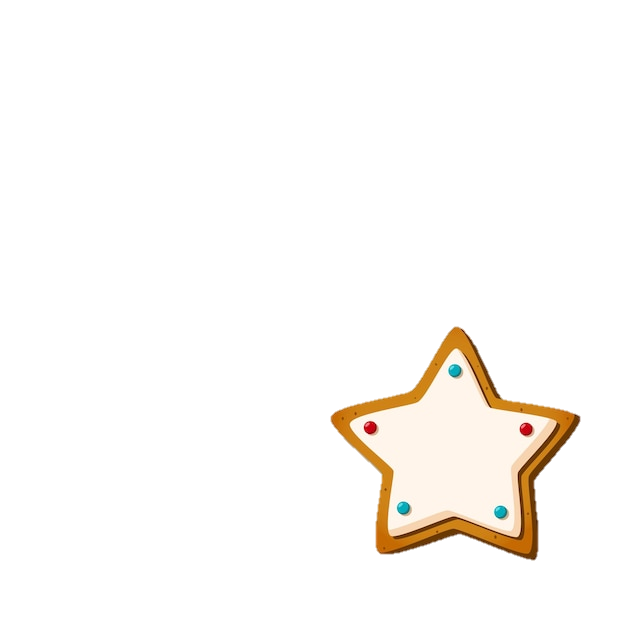 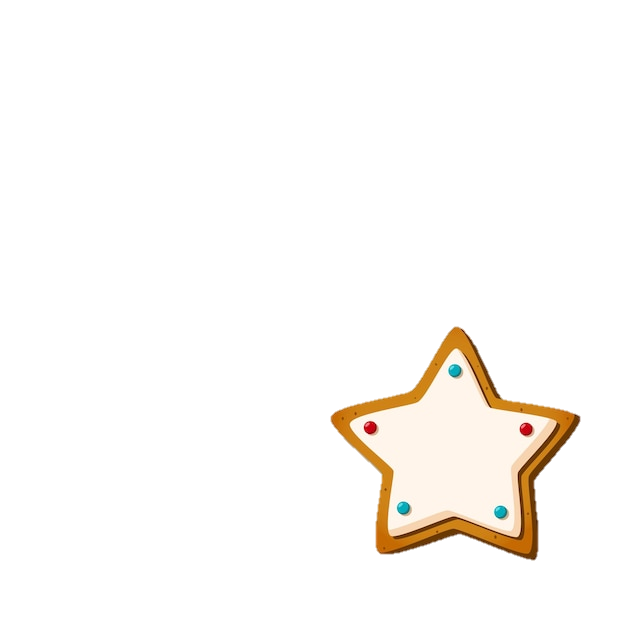 Урок 
завершую з настроєм…
Сьогодні 
на уроці 
я навчився/
навчилася…